Лагерь дневного пребывания«СОЛНЫШКО»
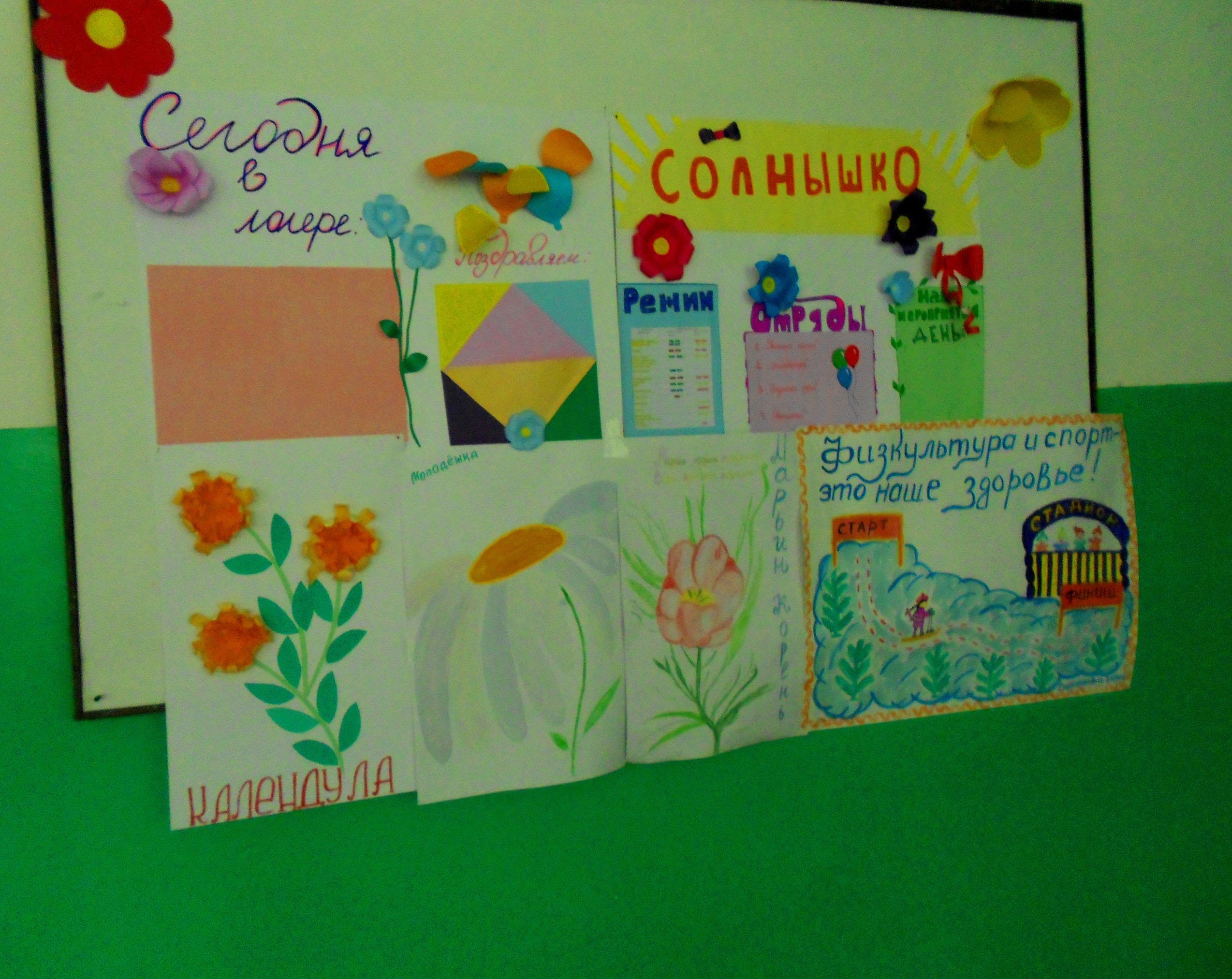 День первый (1 июня)-Праздник детства
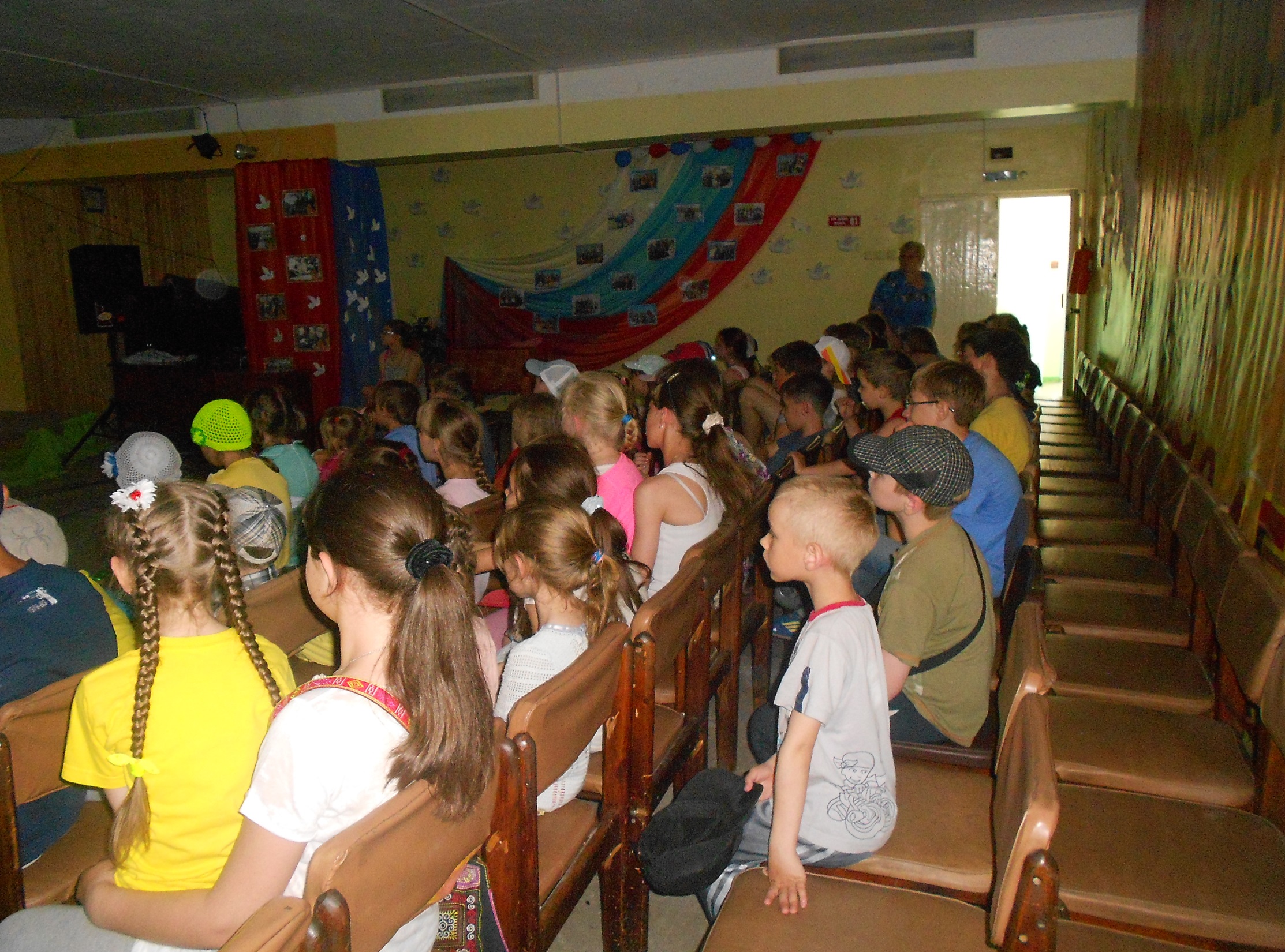 День второй (2 июня)-День сказок
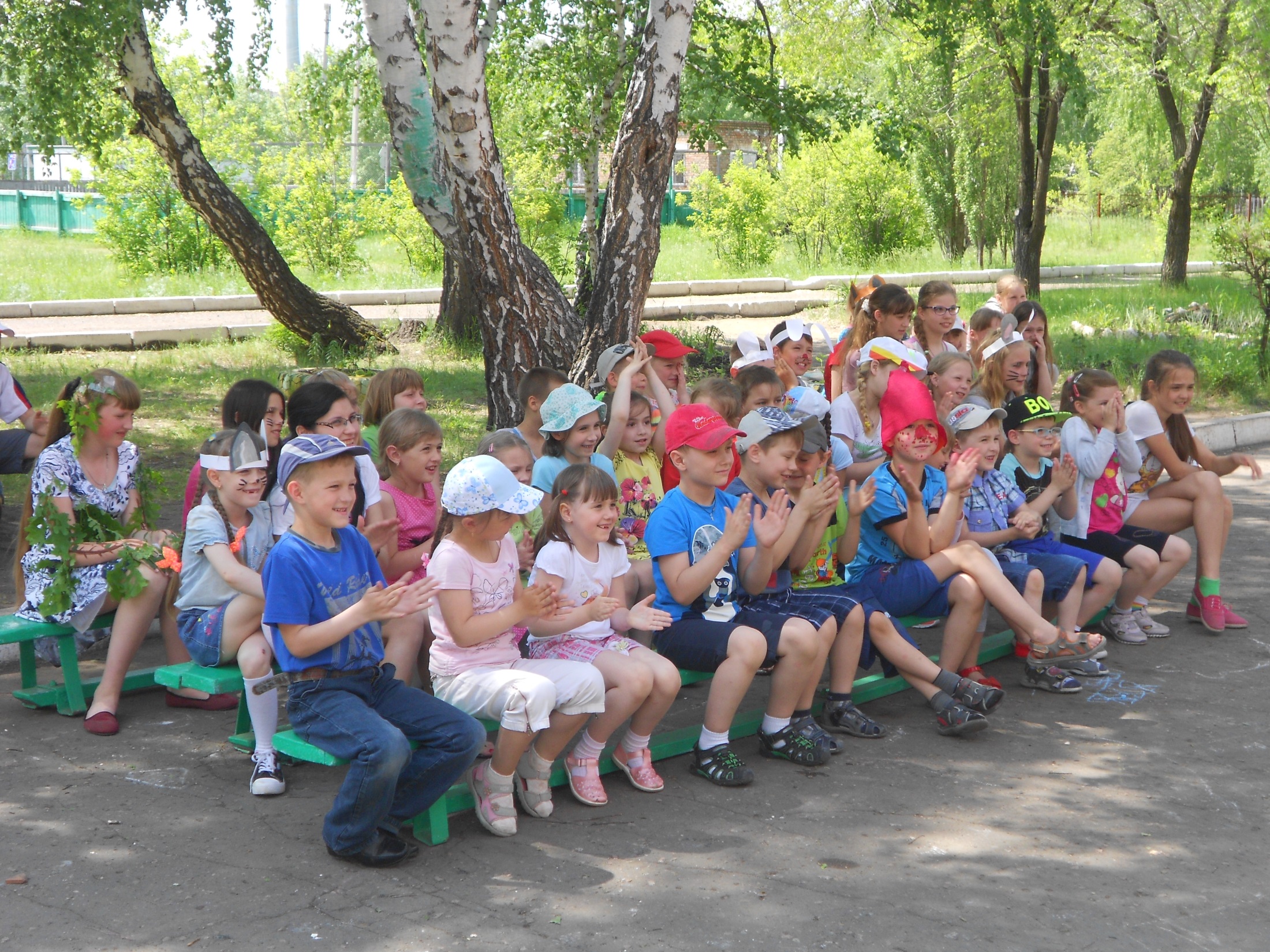 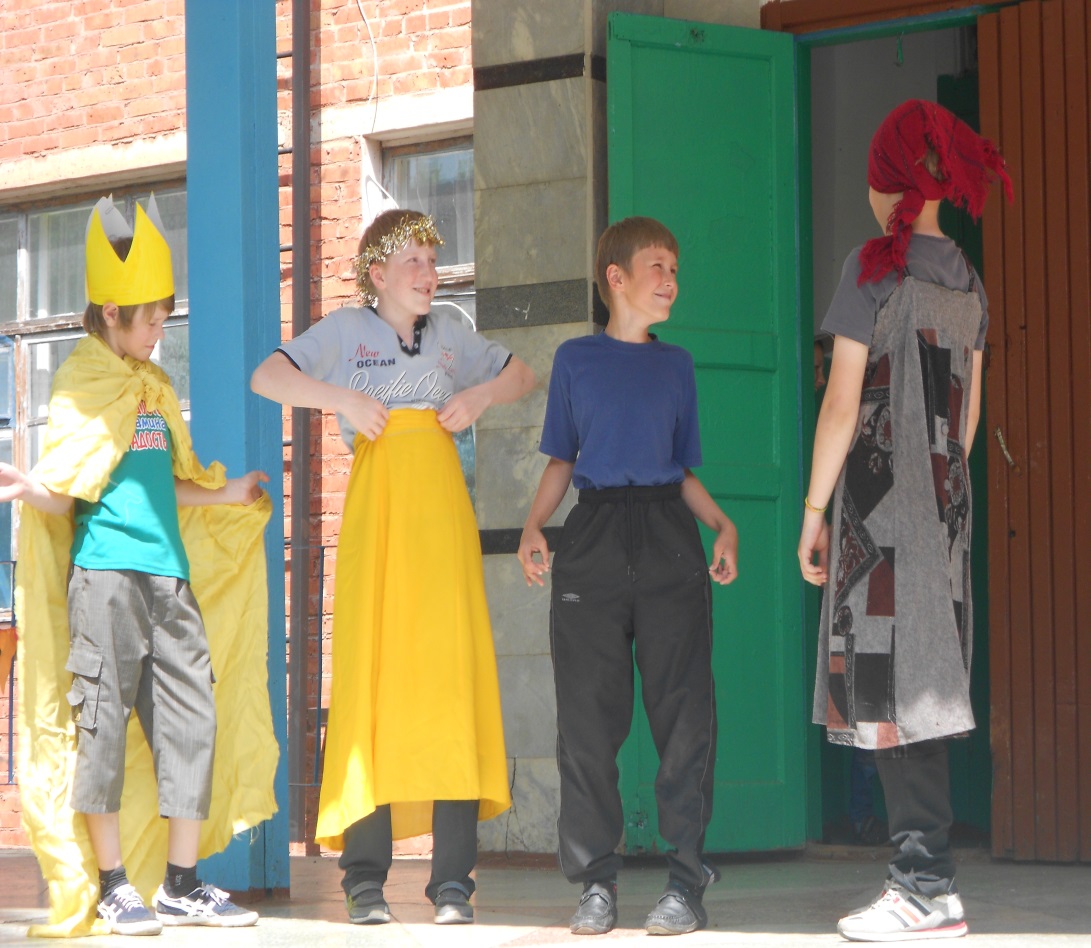 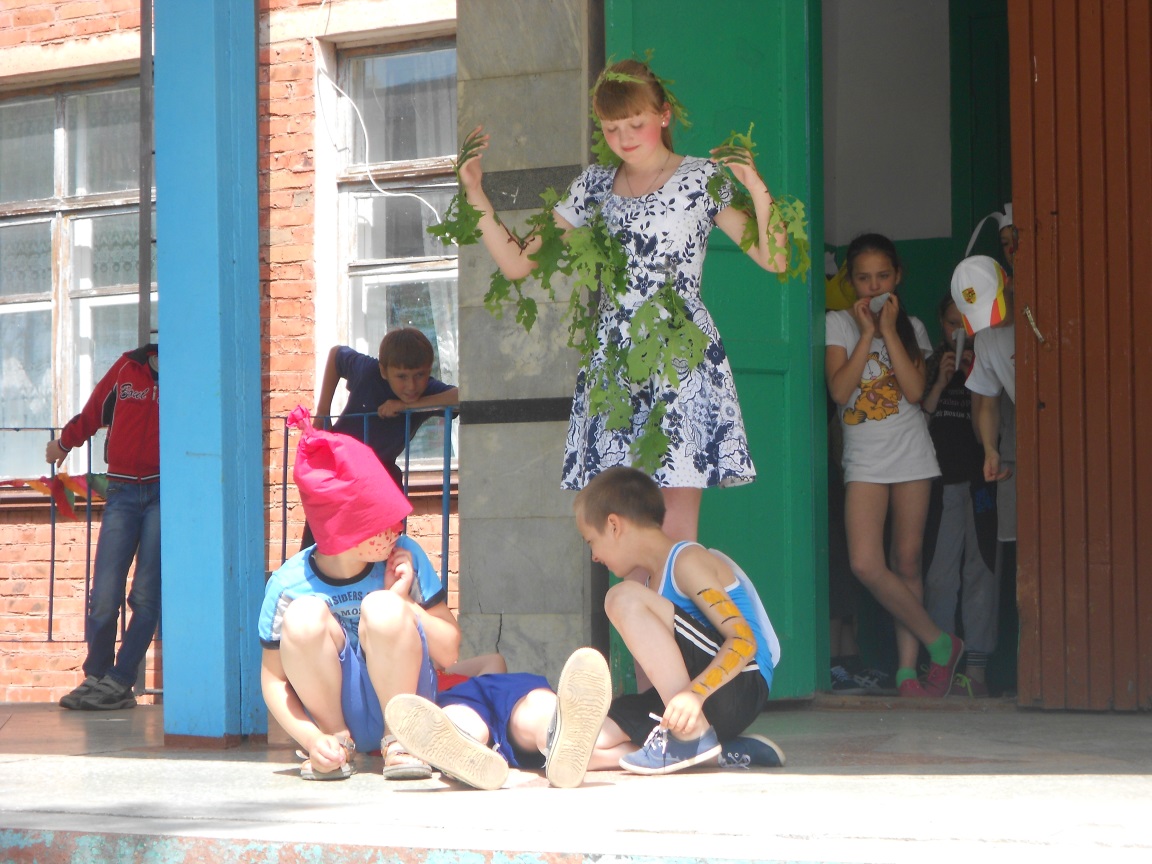 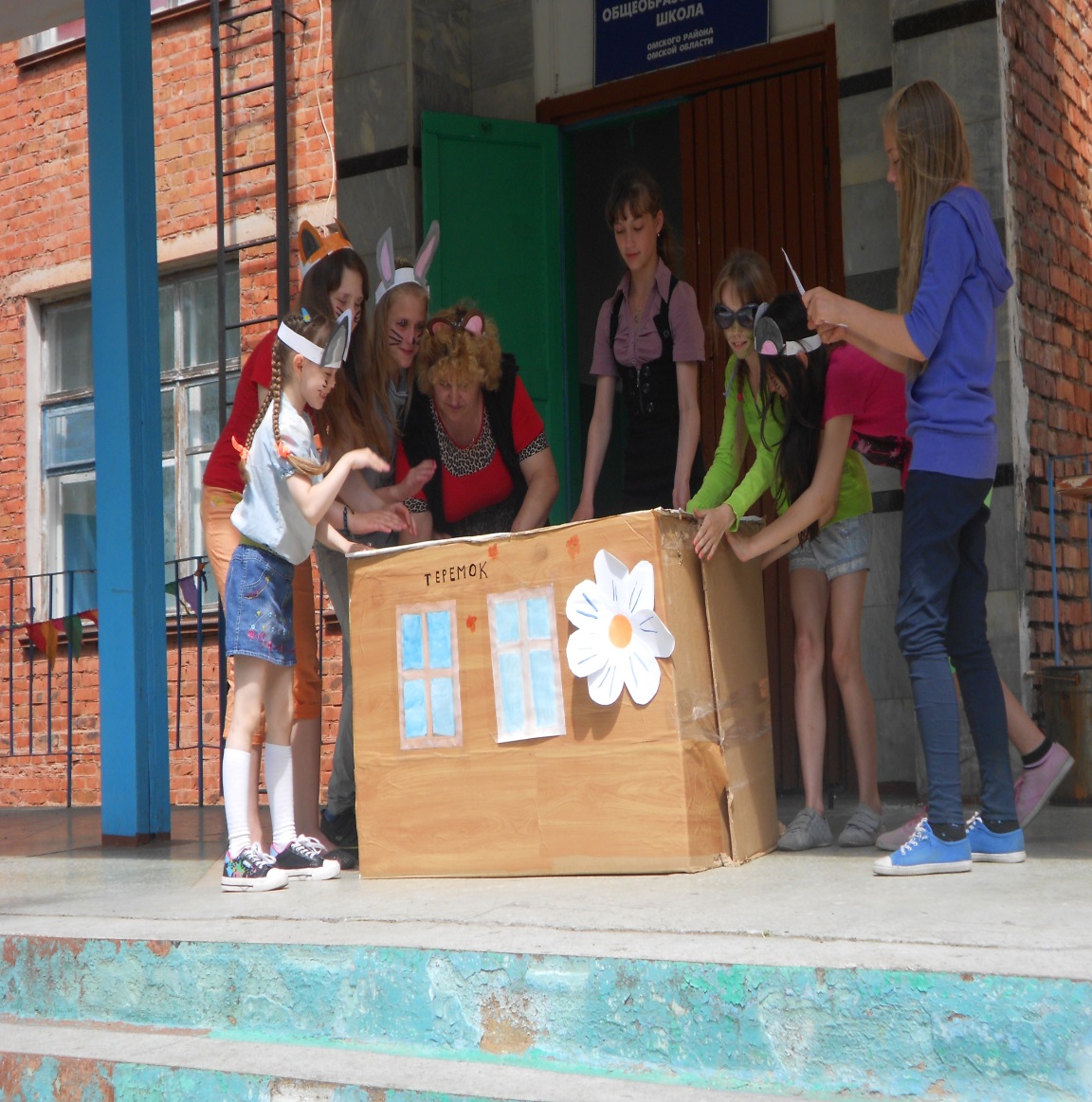 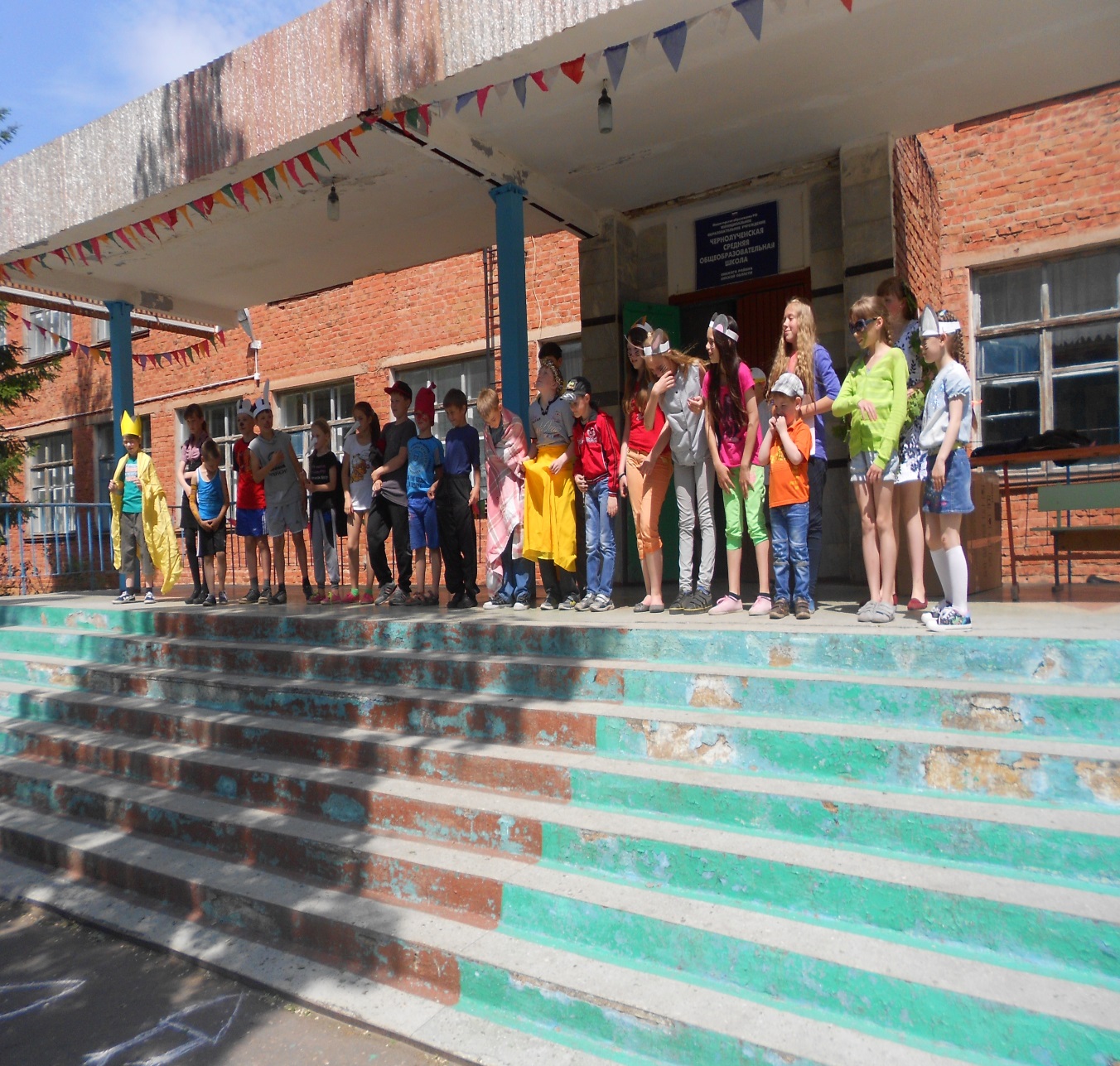 День третий
(3 июня)-
День смеха
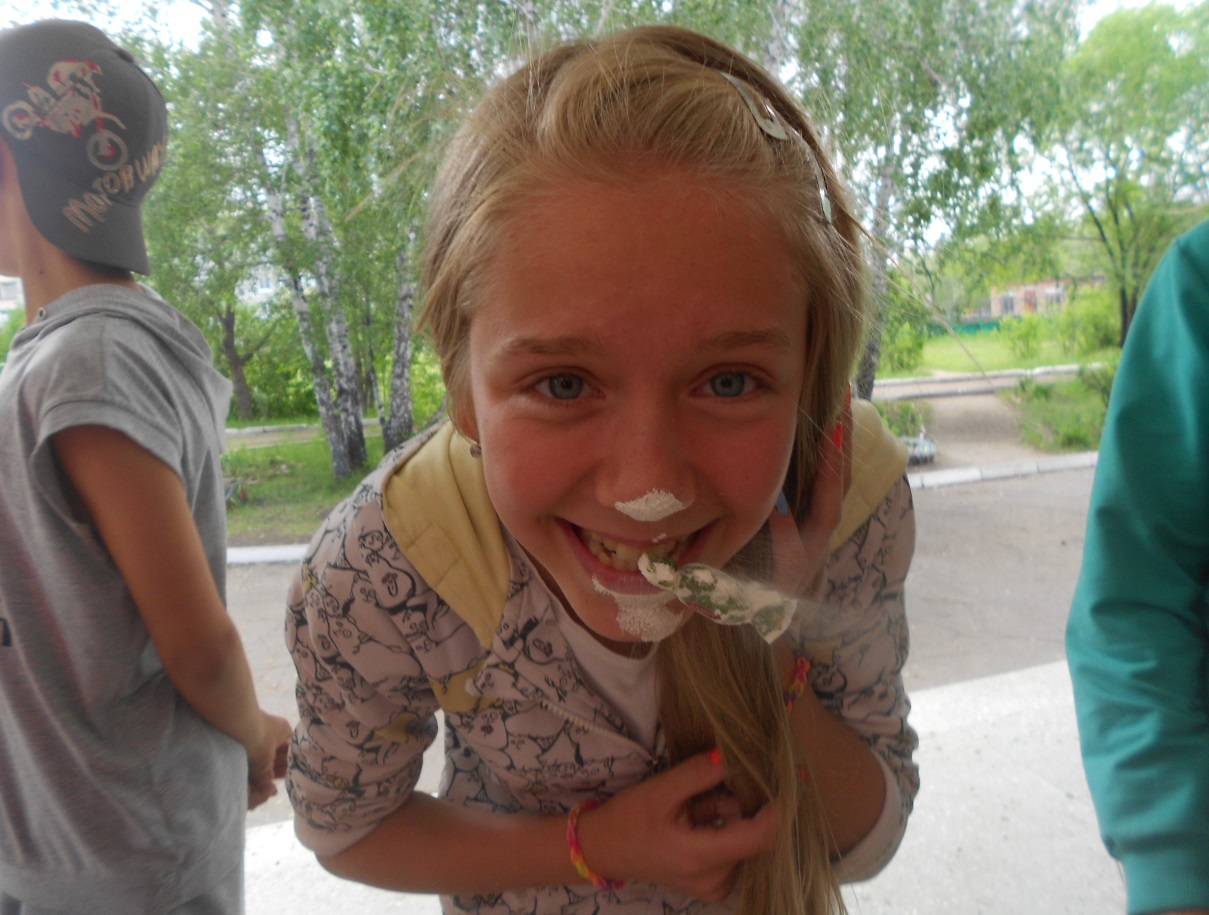 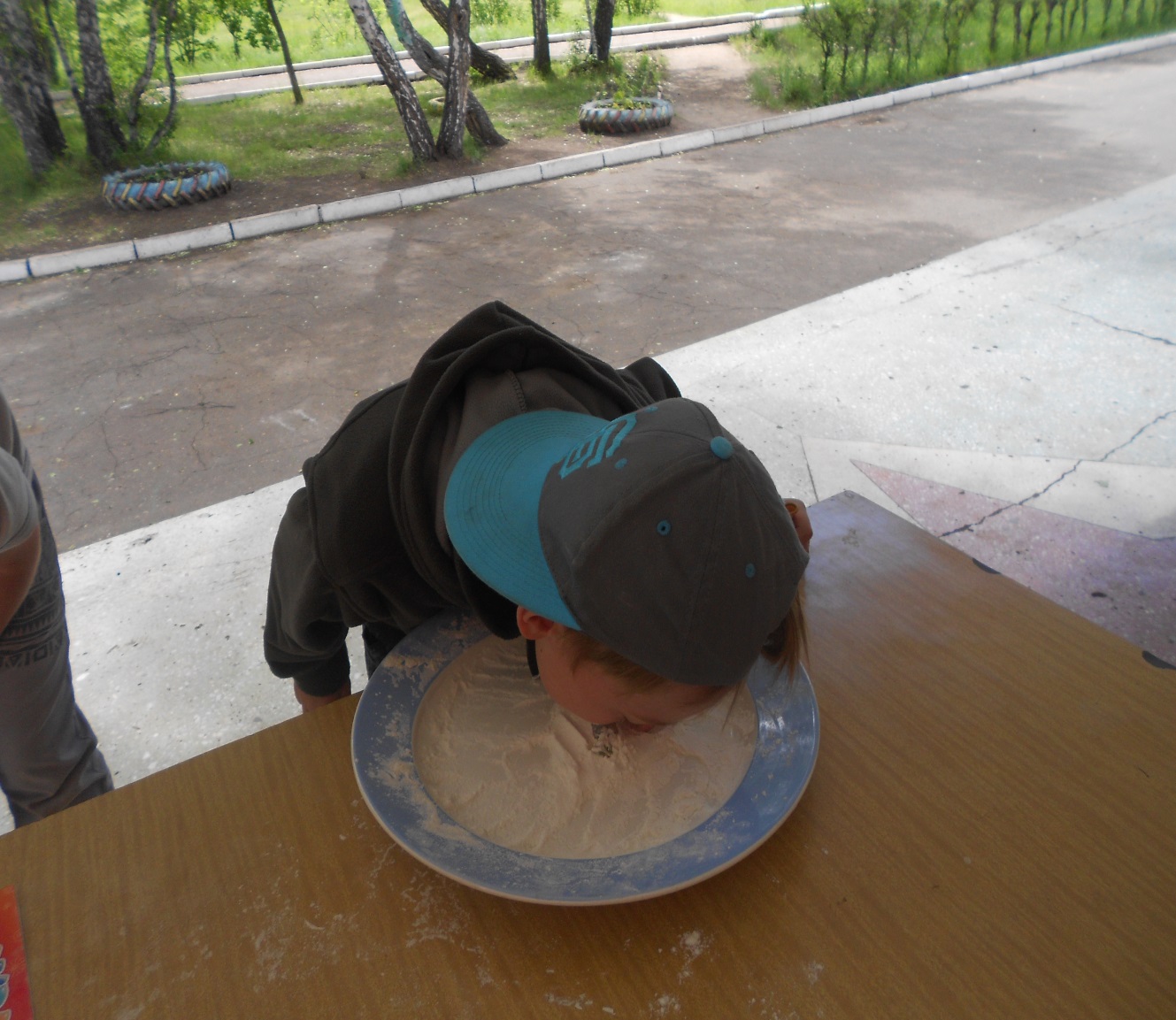 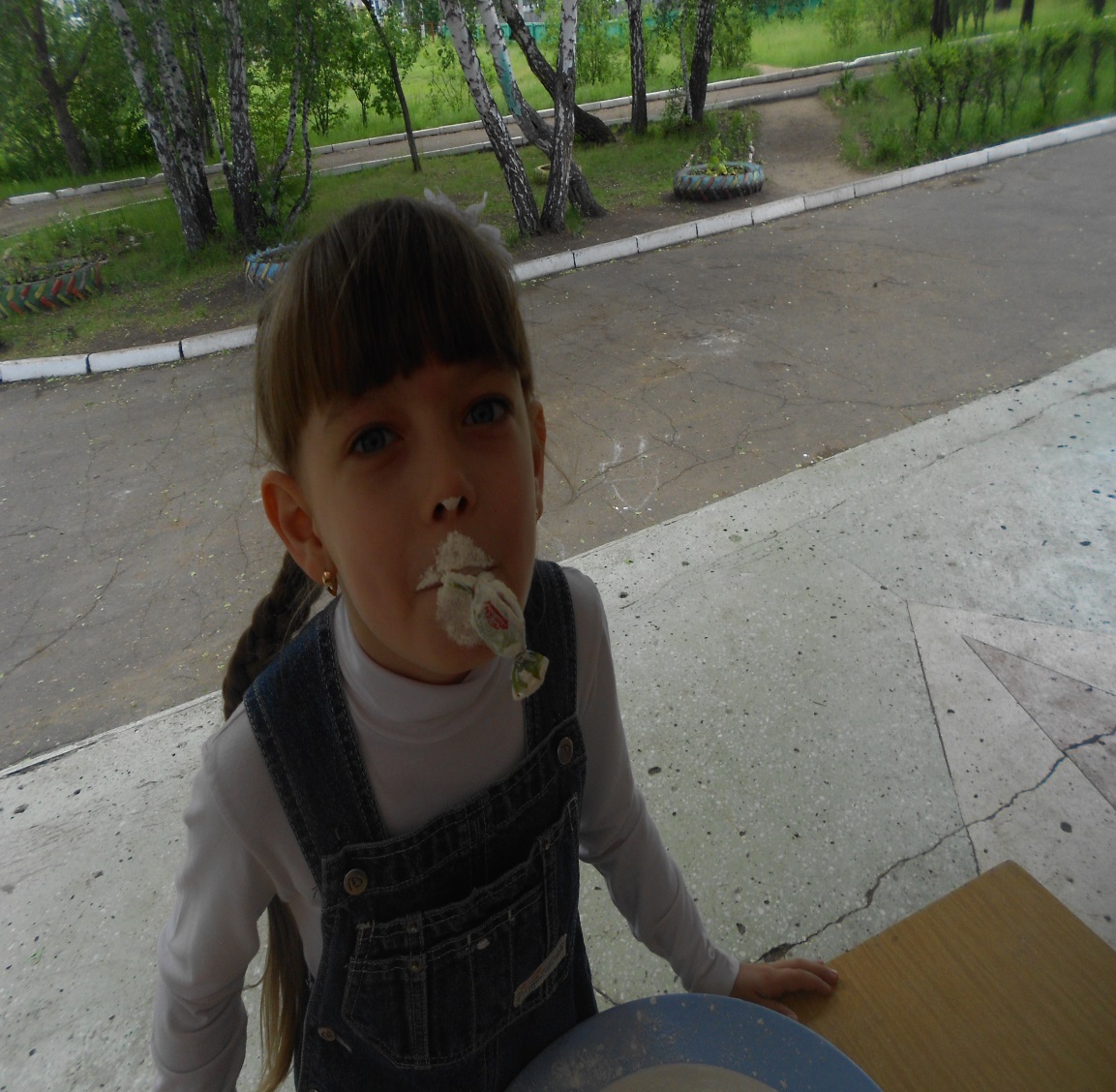 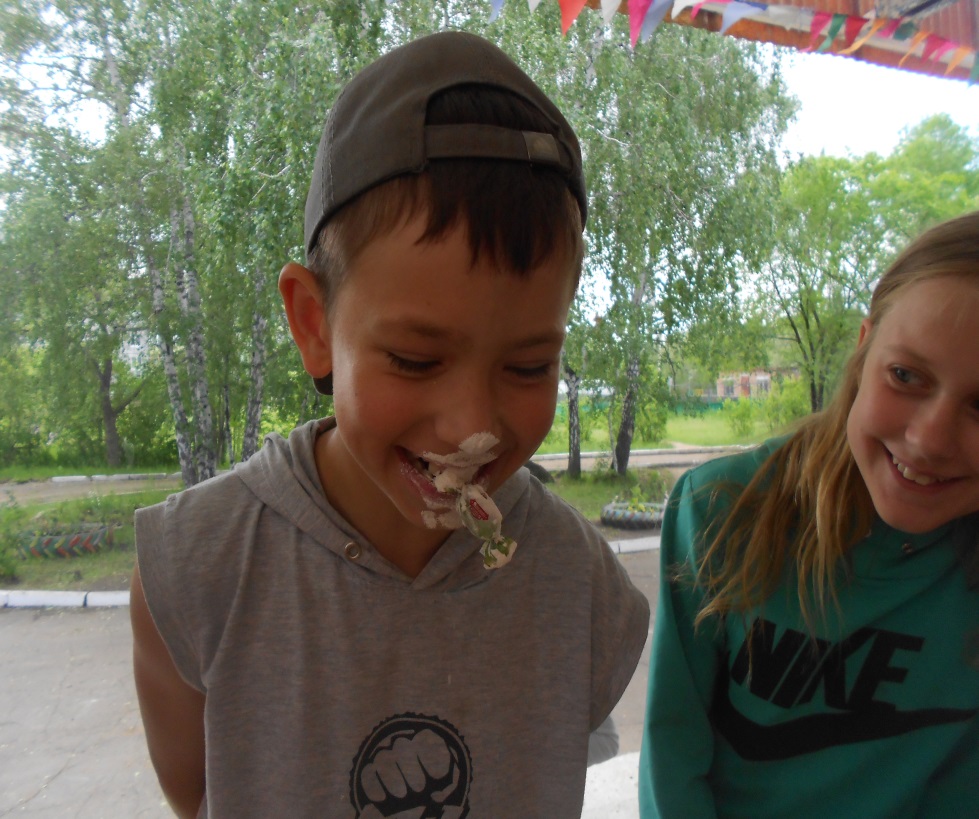 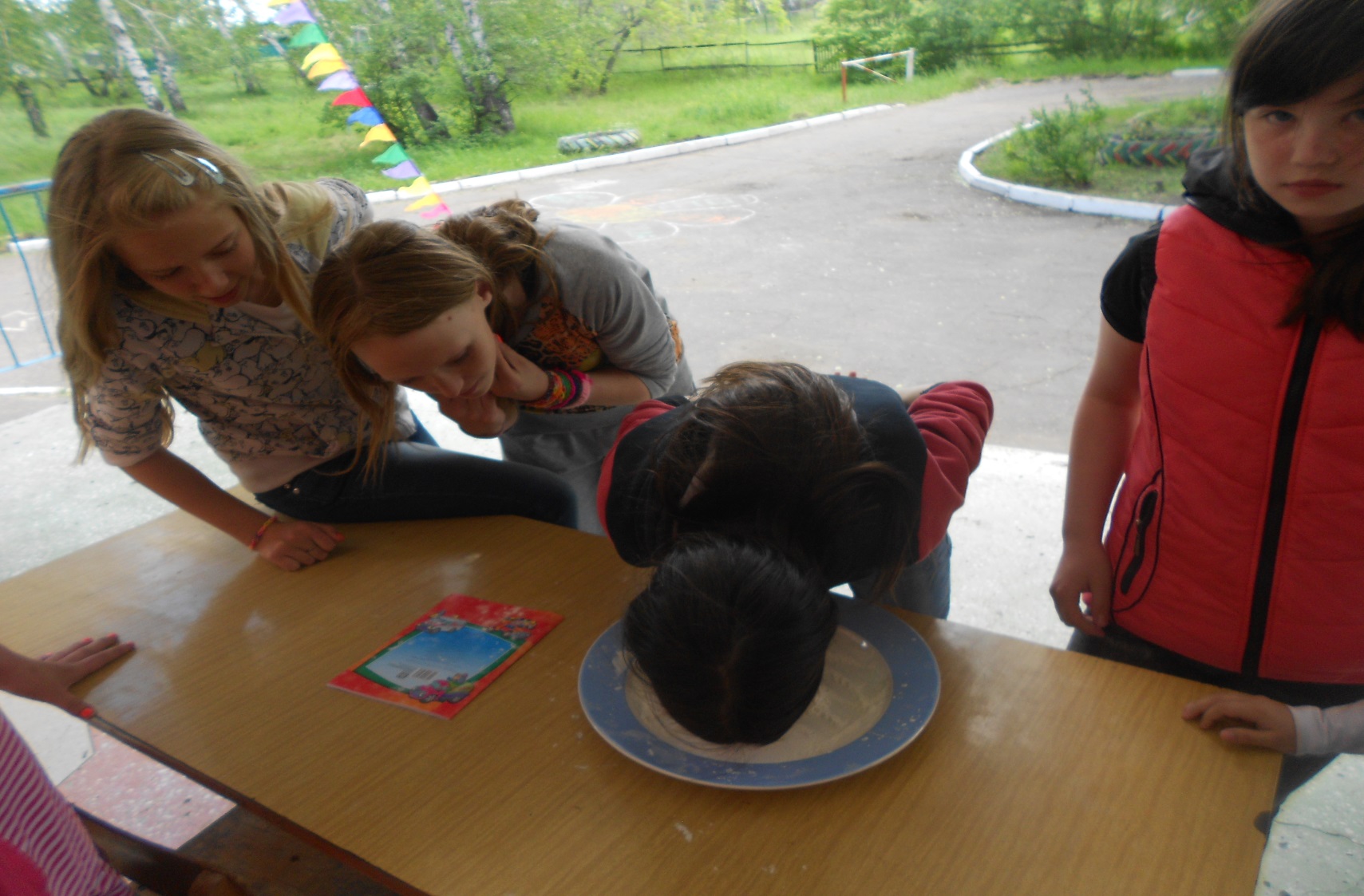 День четвертый(4июня)-День знаний
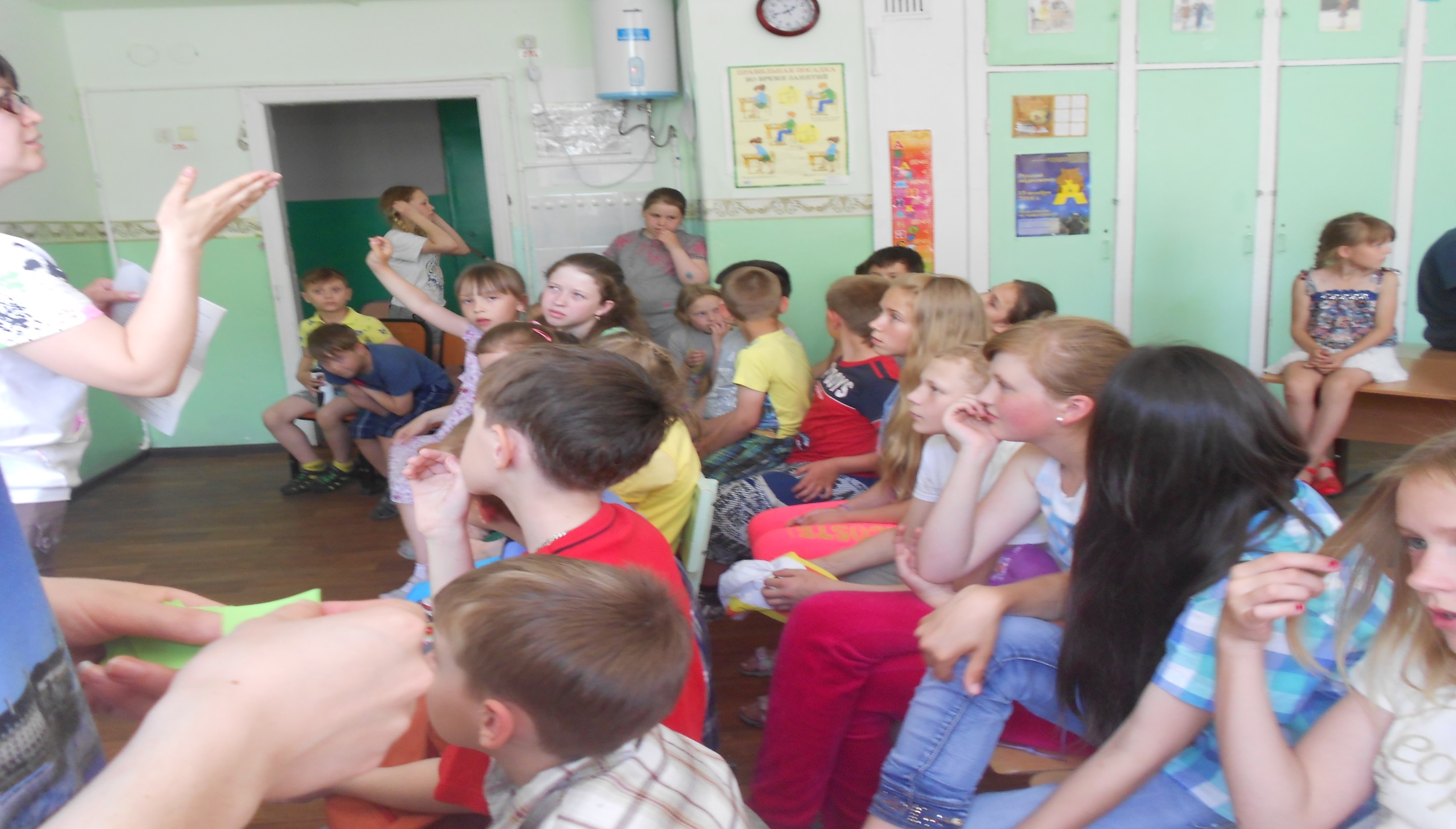 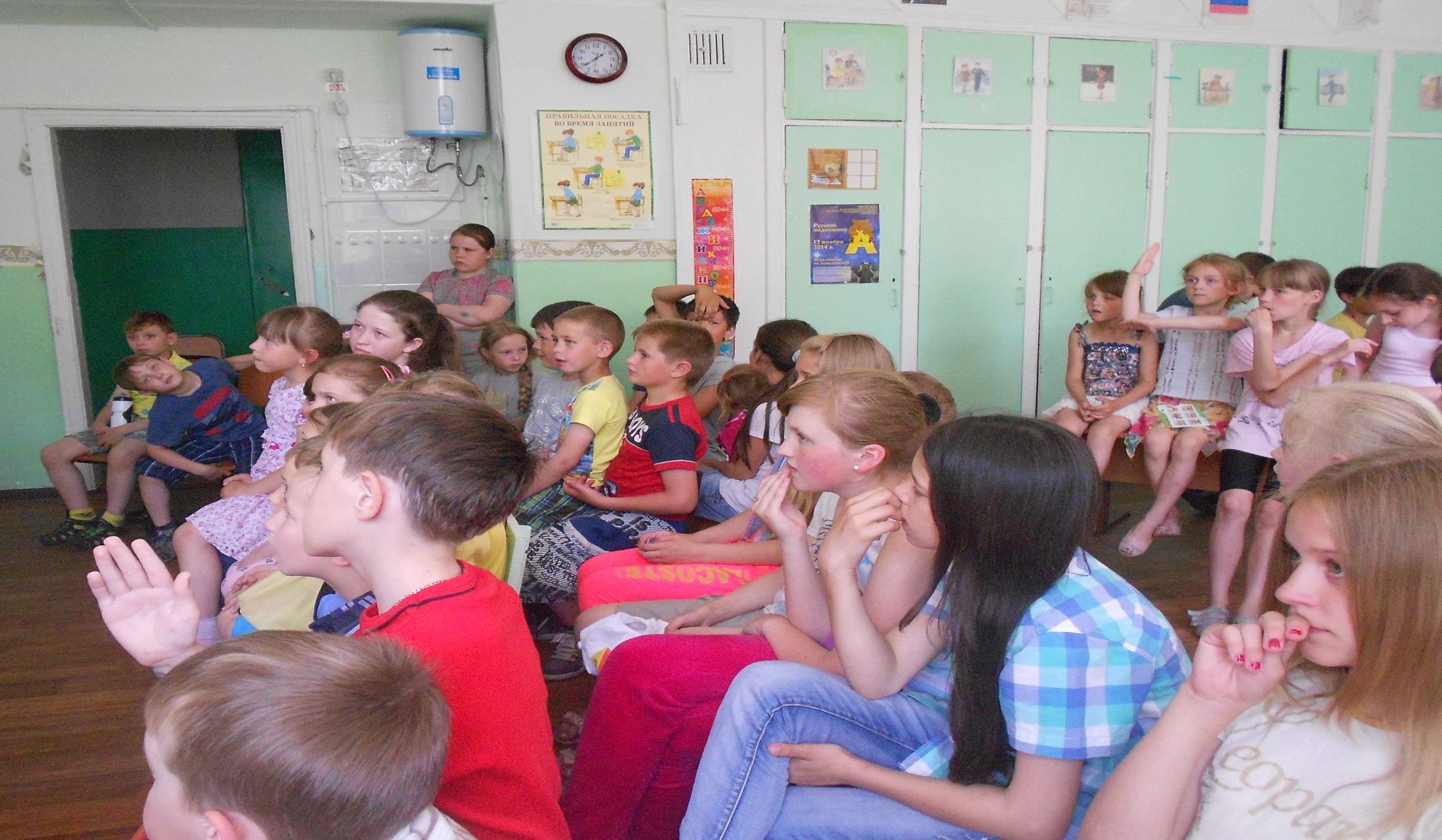 День пятый-(5 июня)День леса
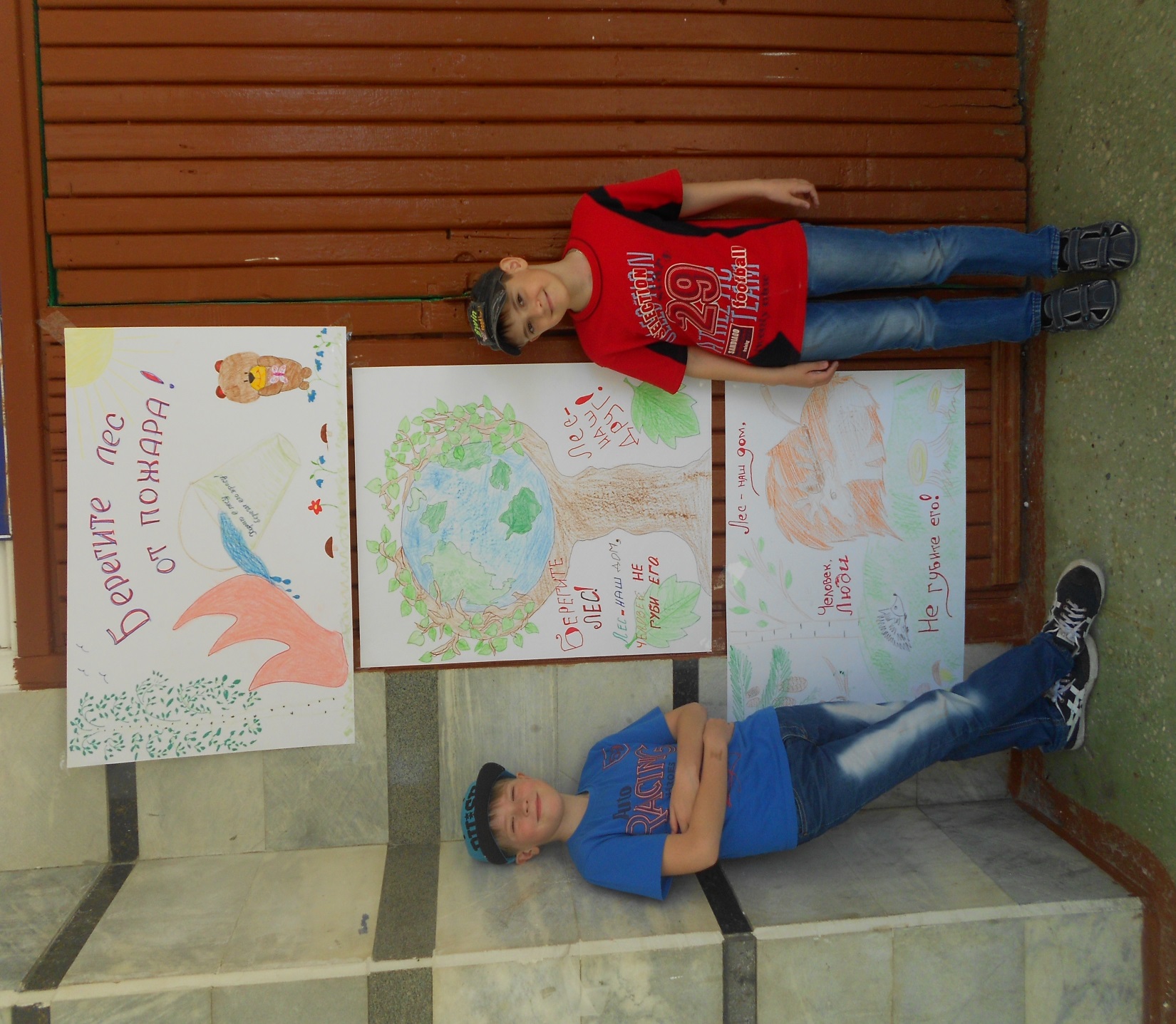 День шестой-(6 июня)День культуры
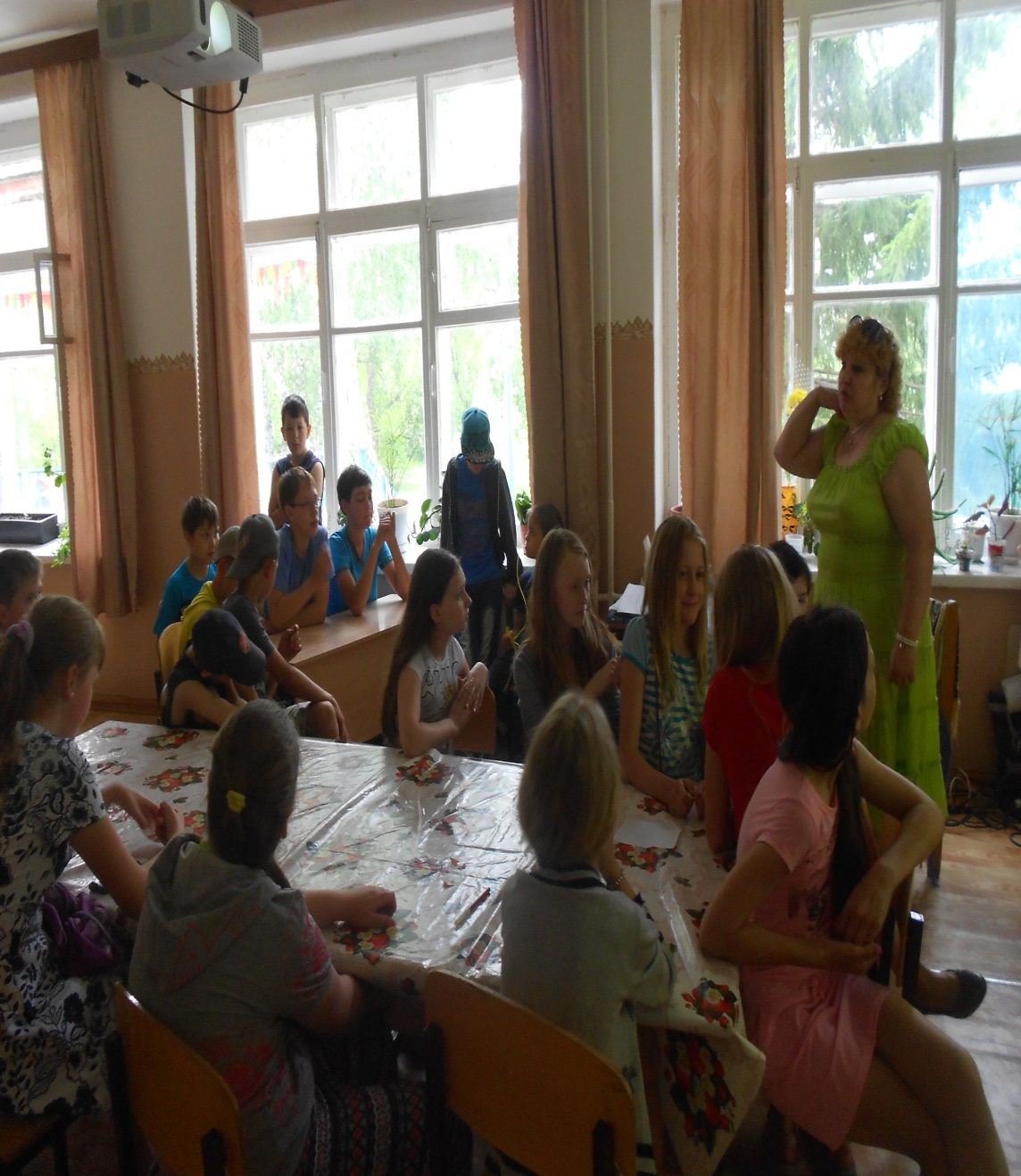 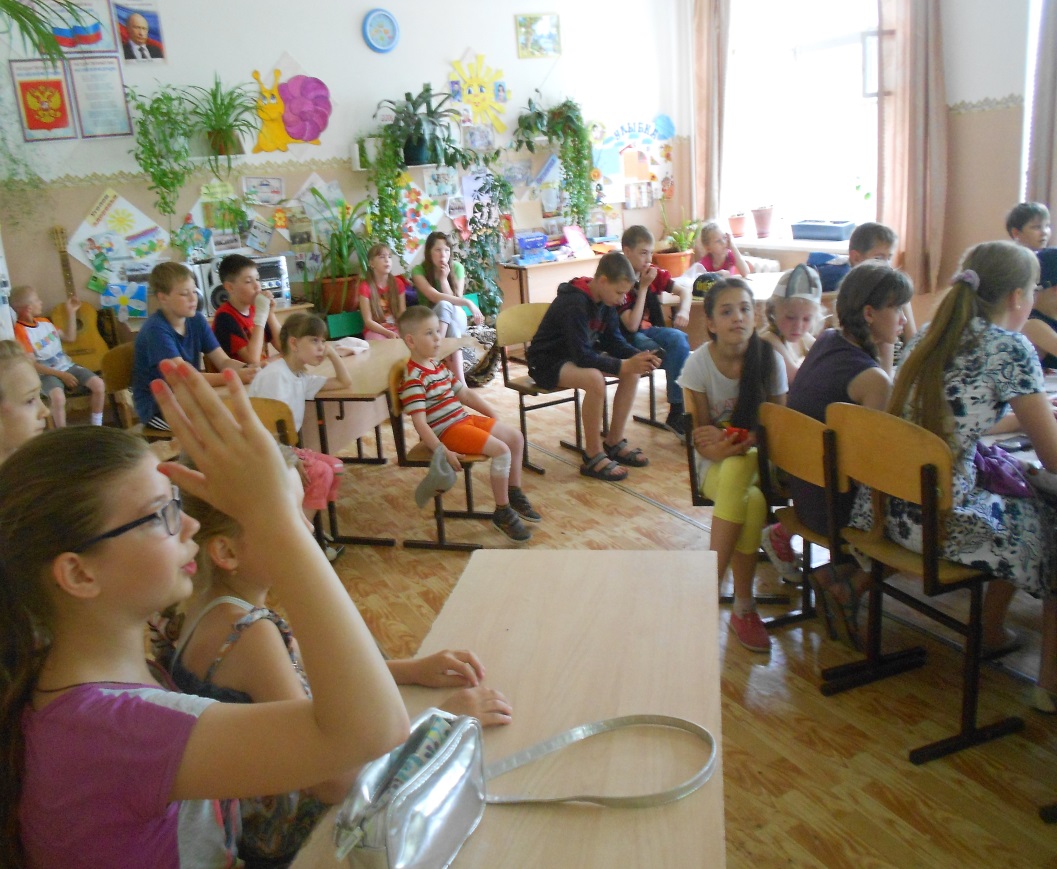 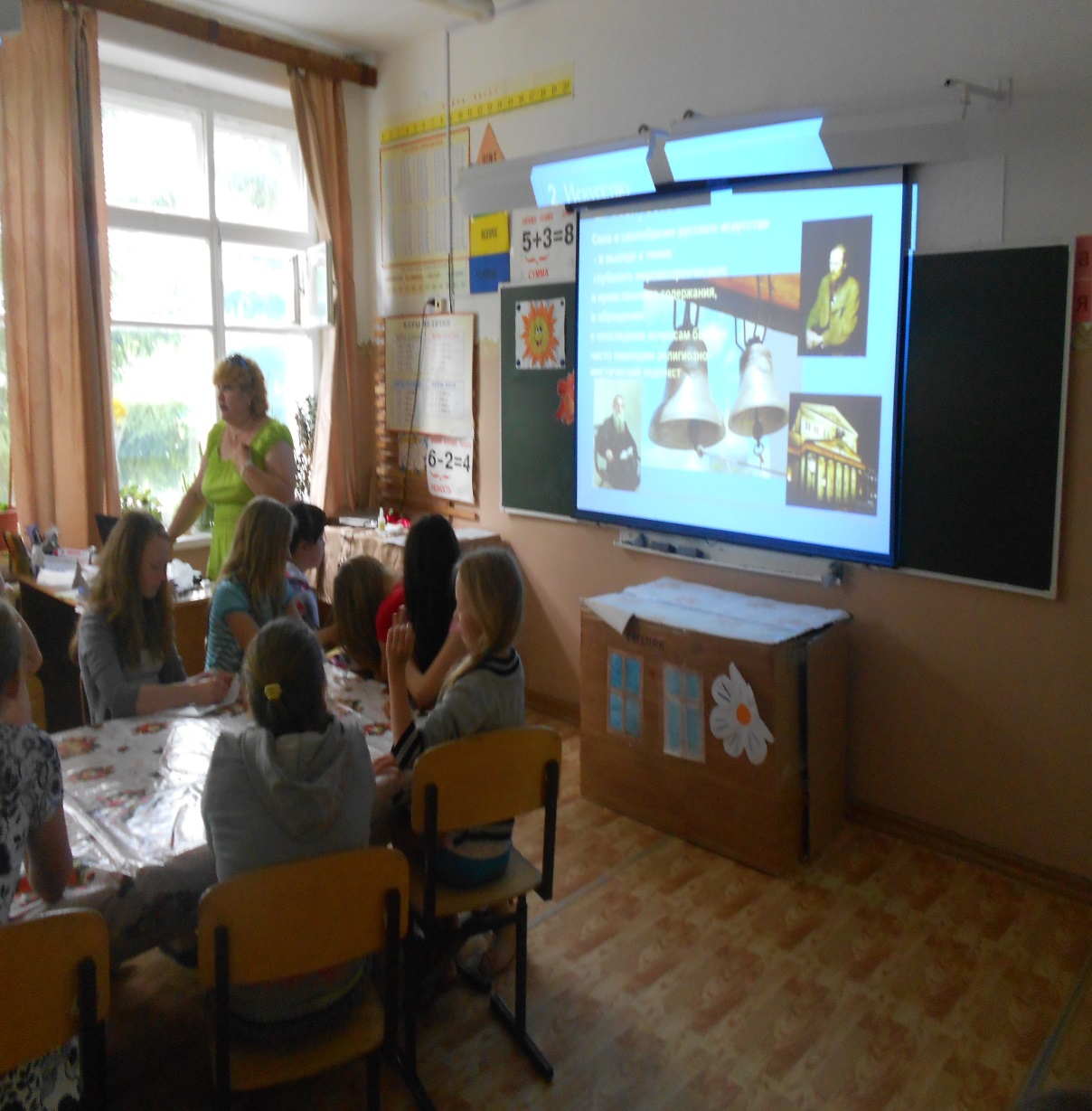 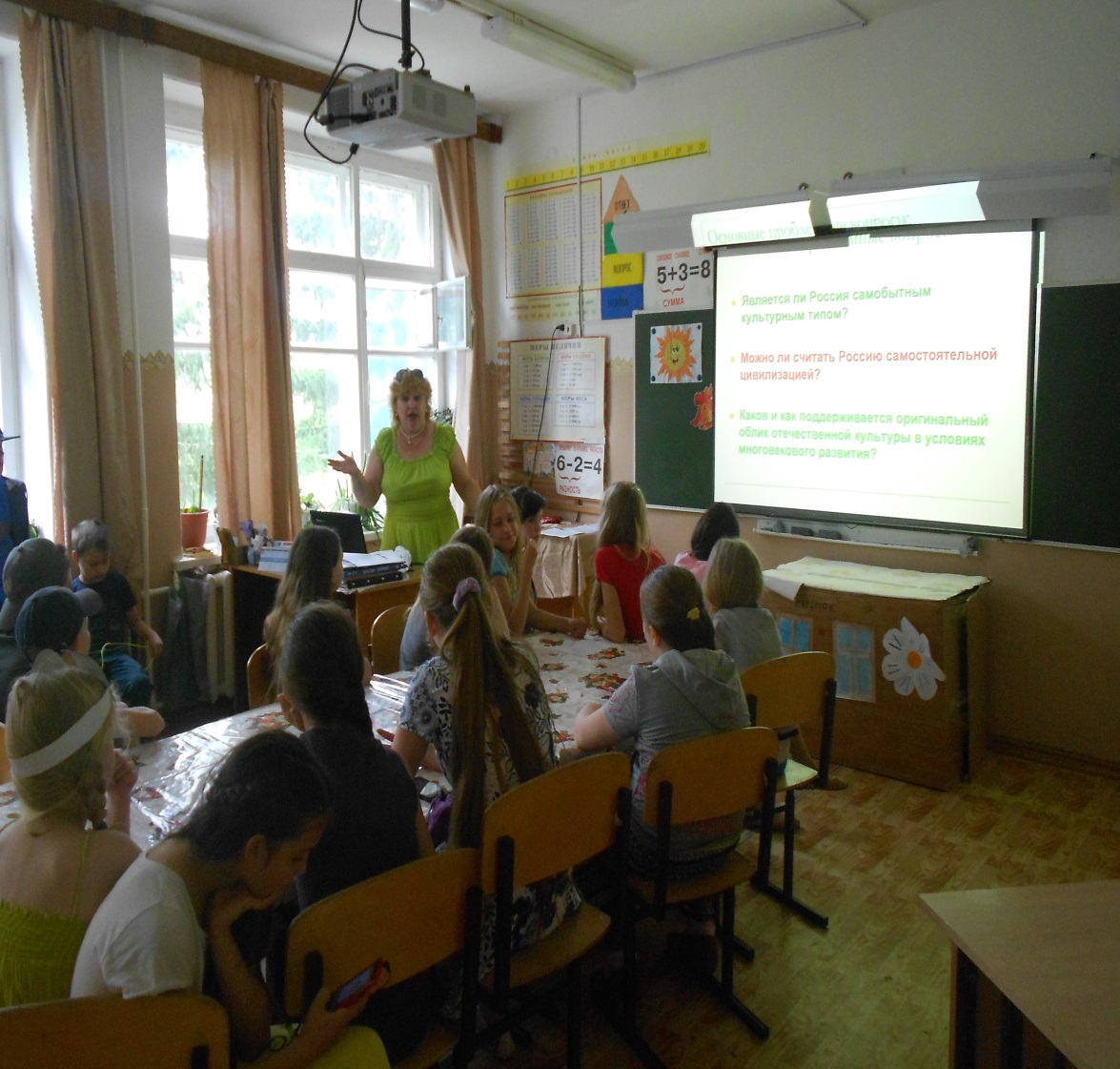 День седьмой-(8июня)День цветов
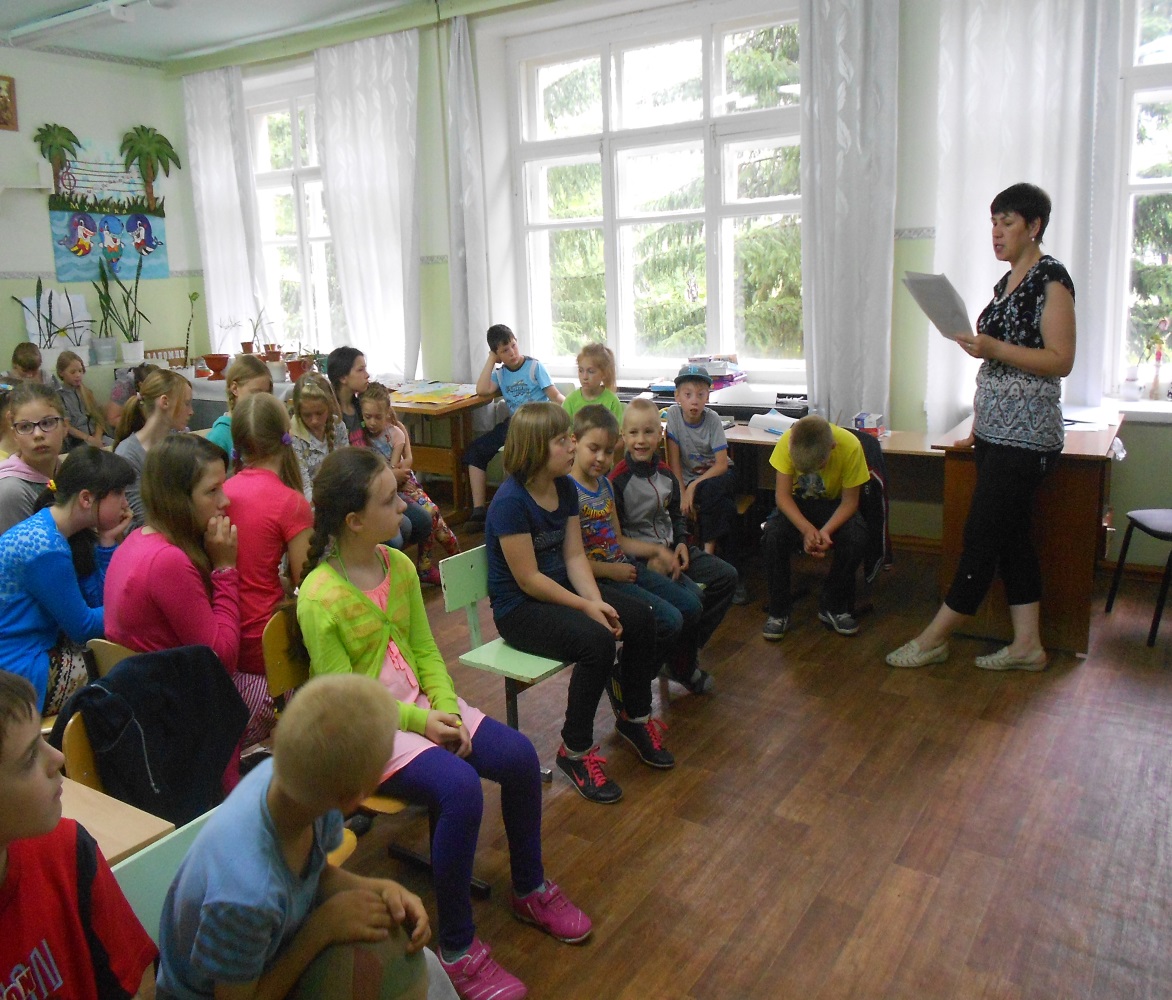 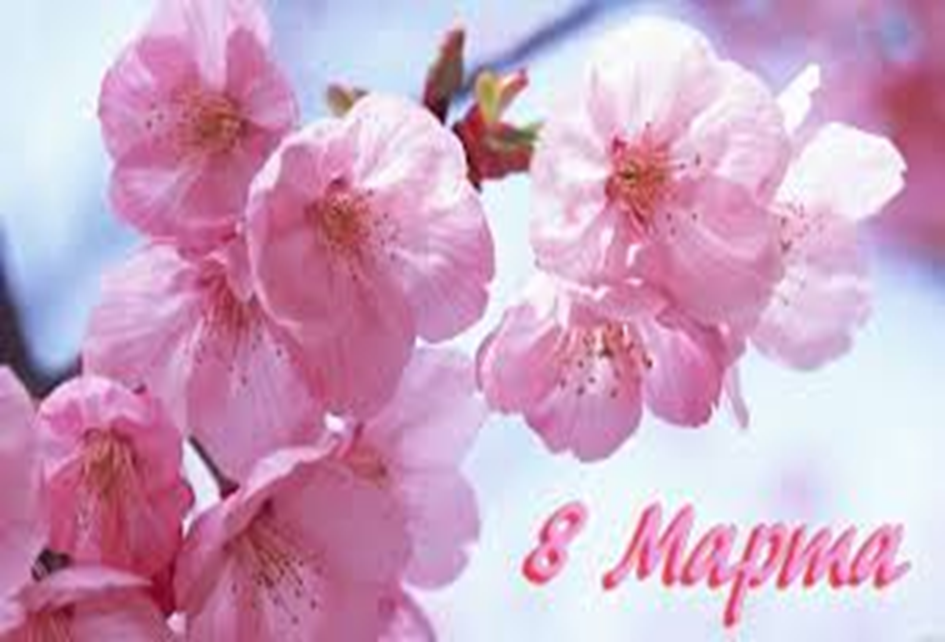 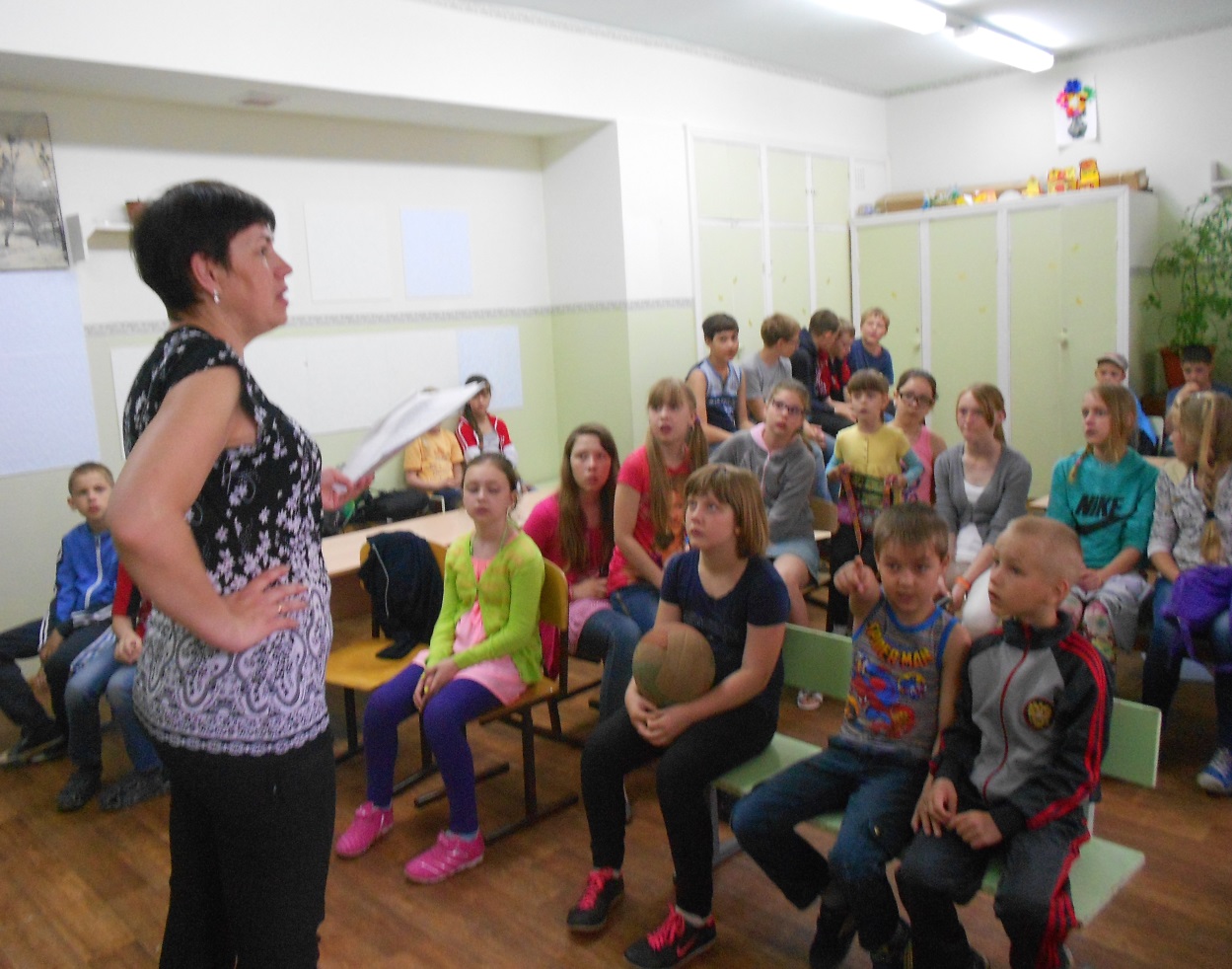 День восьмой-(9 июня)День спорта
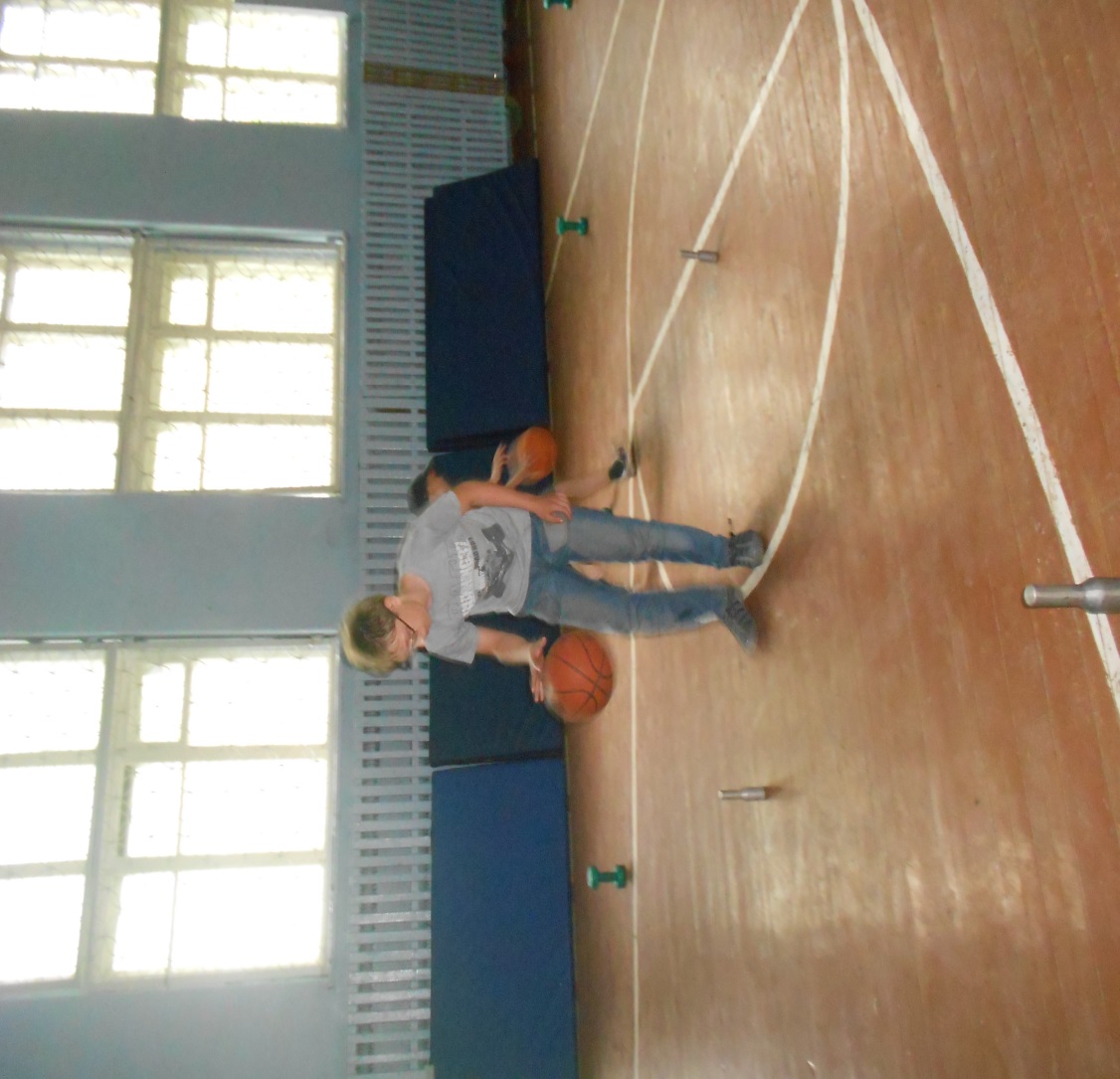 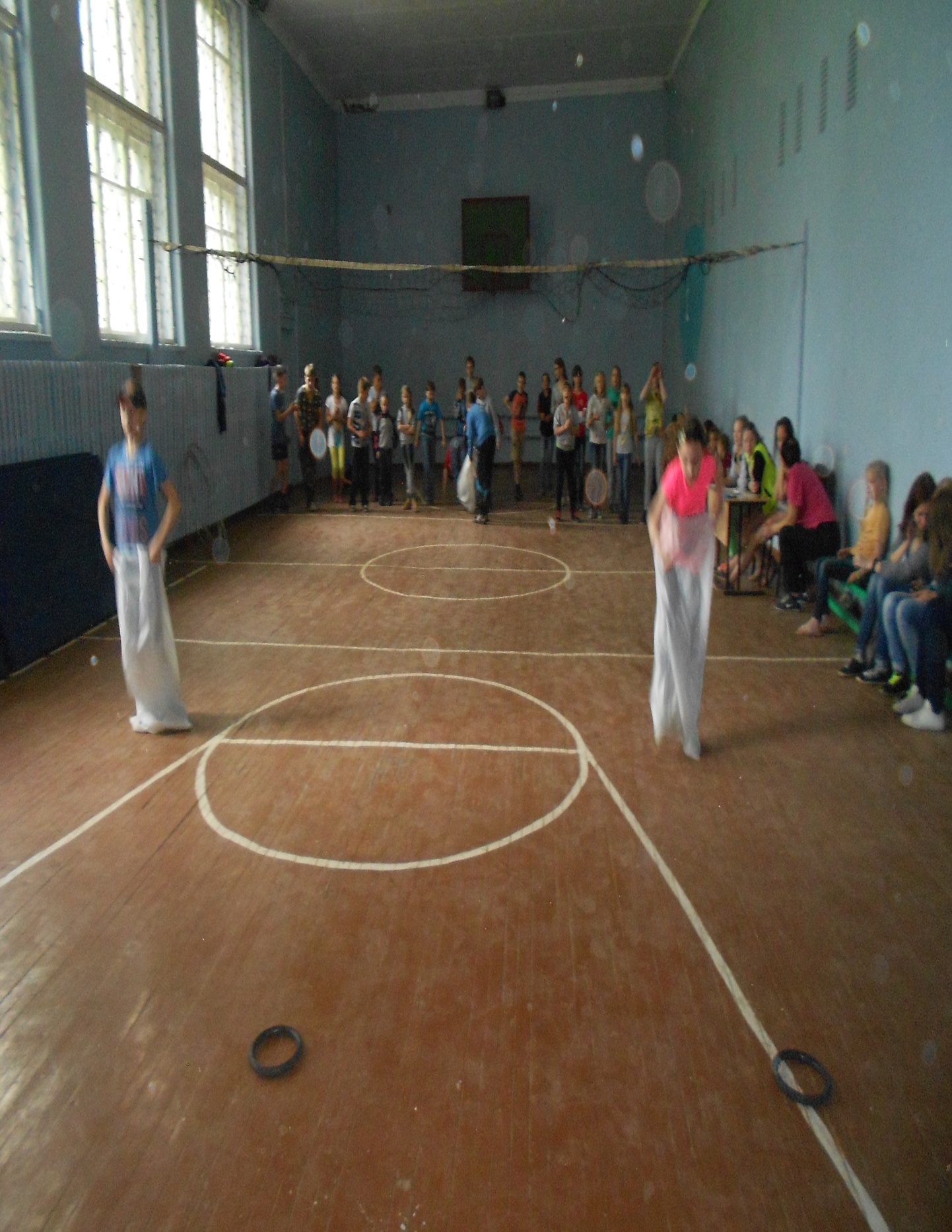 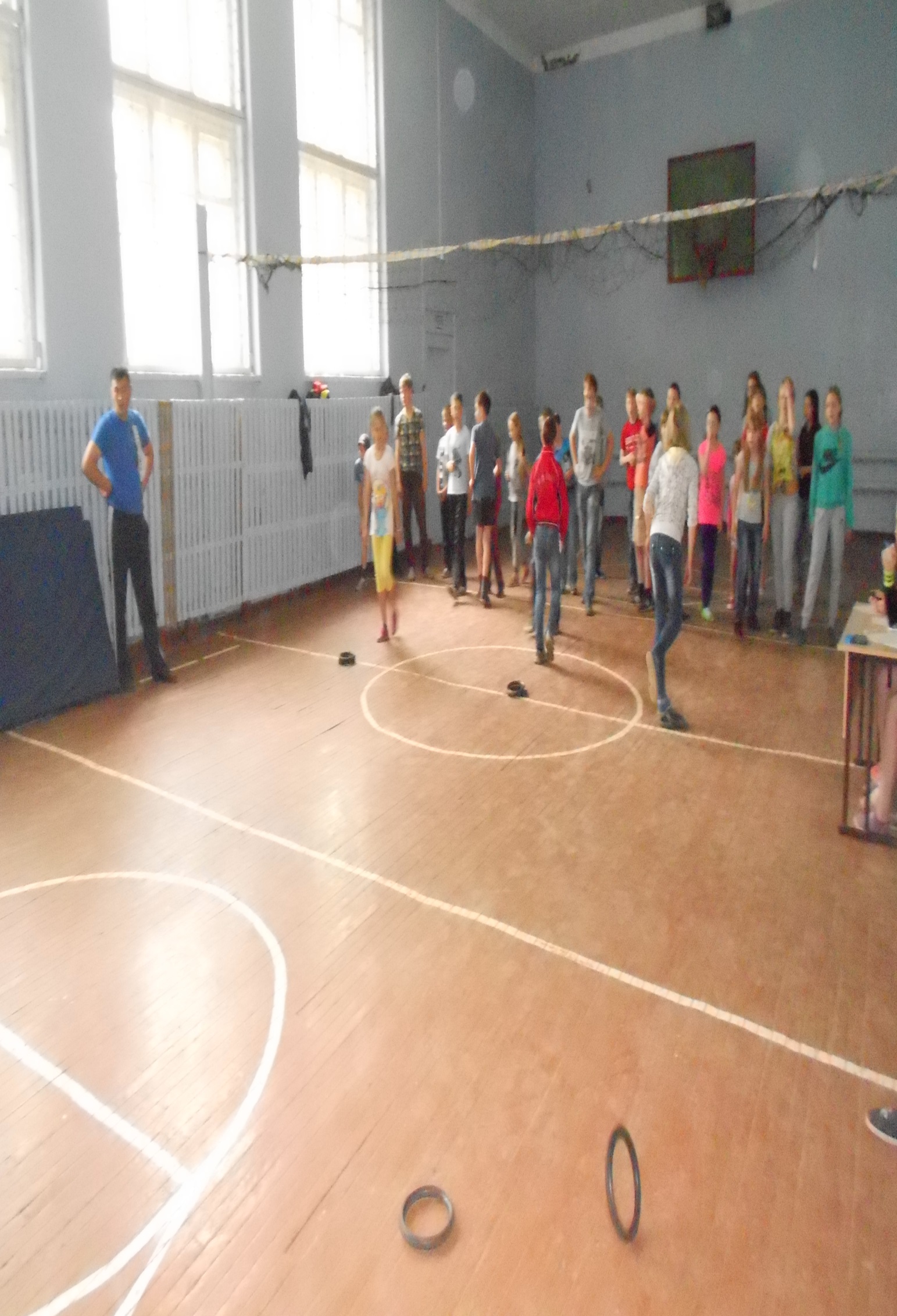 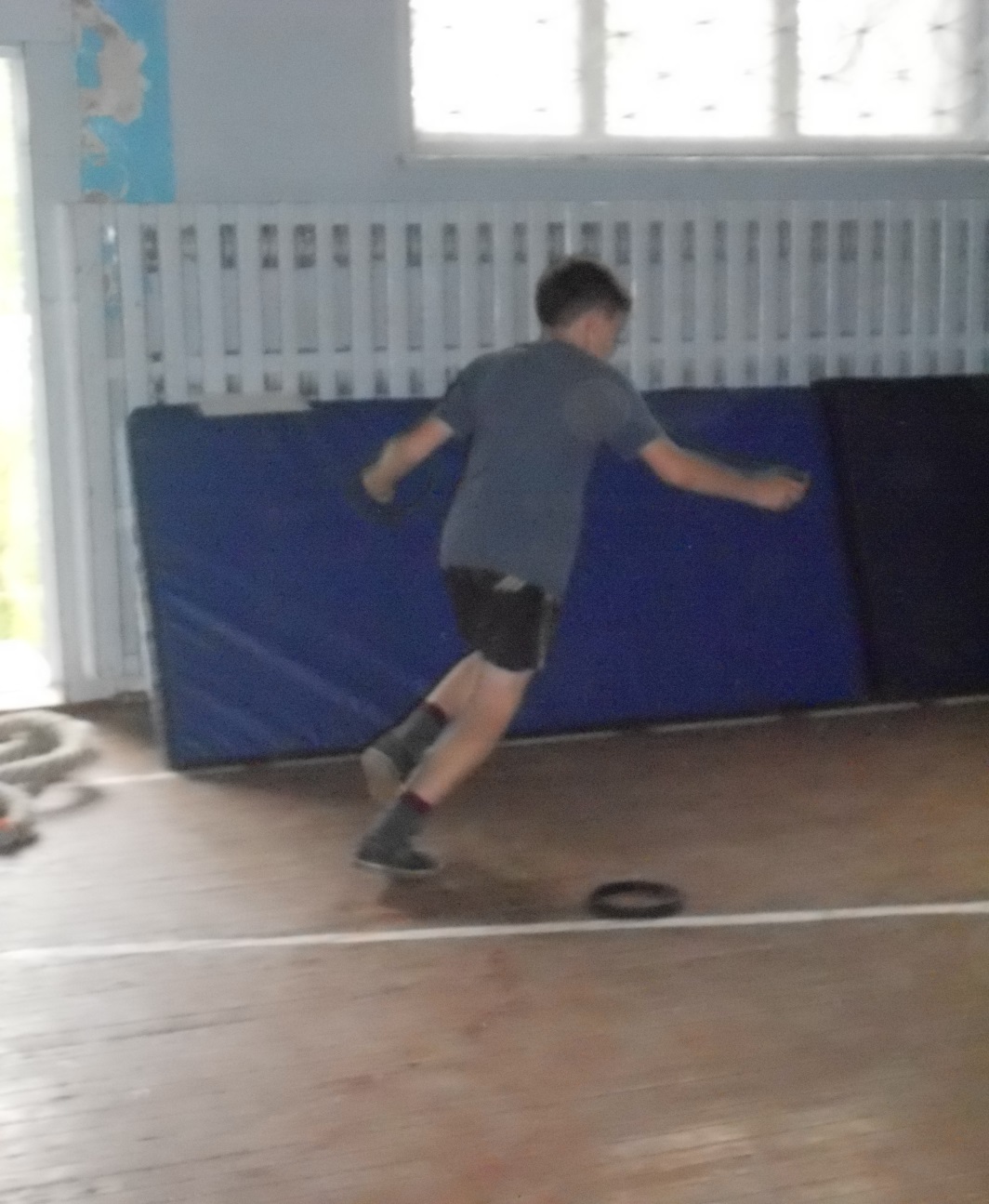 День девятый- (10 июня)День индейца
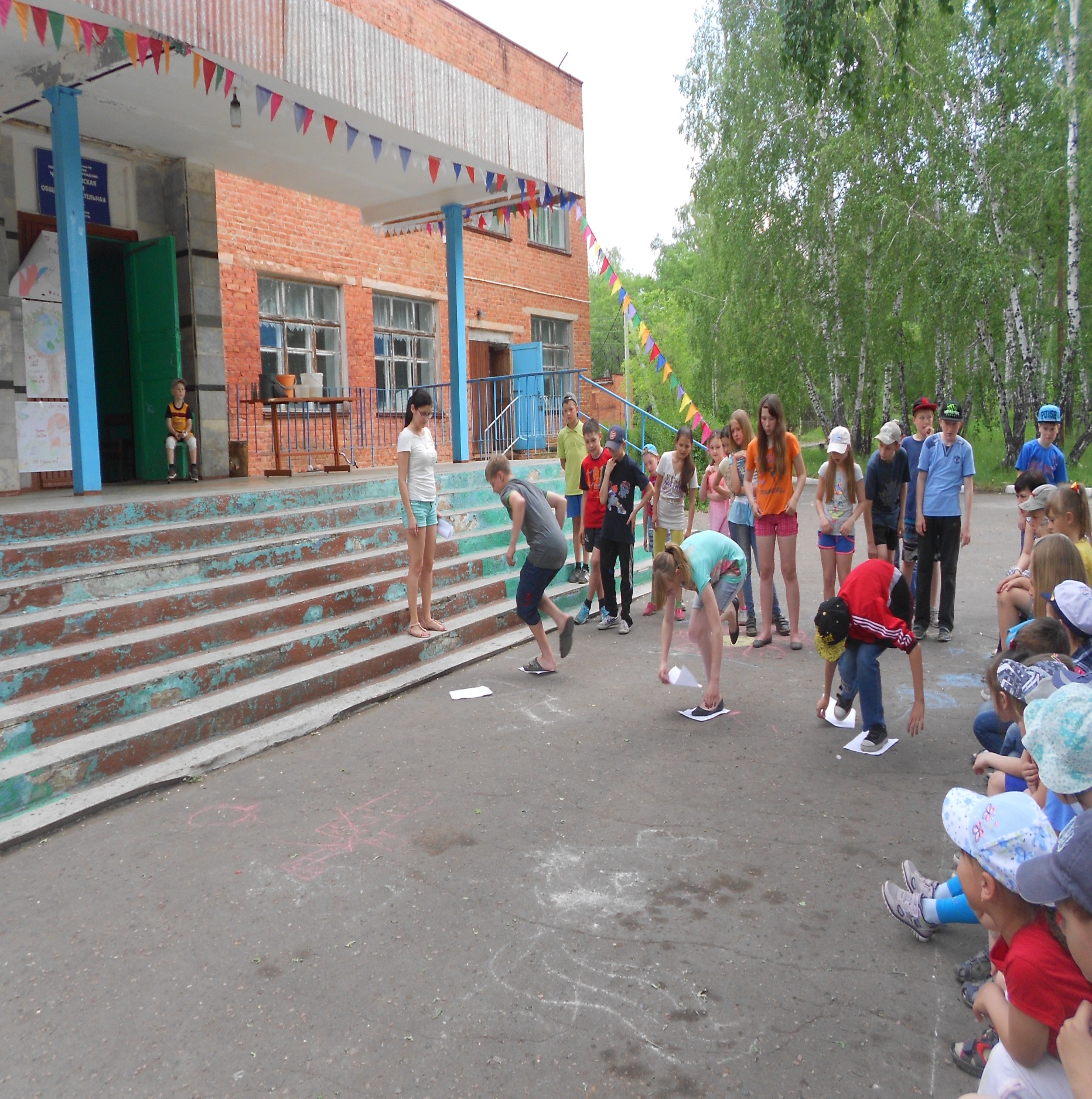 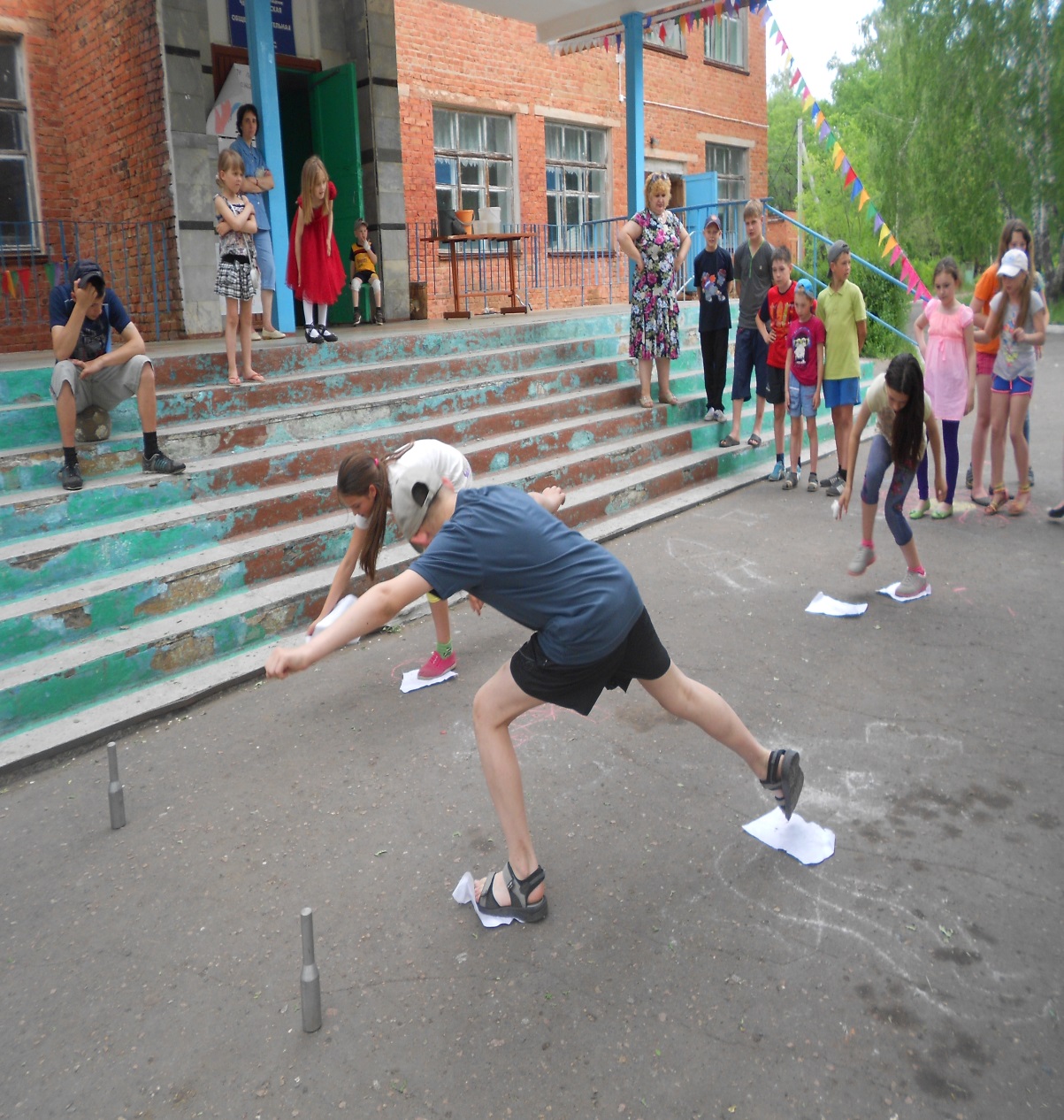 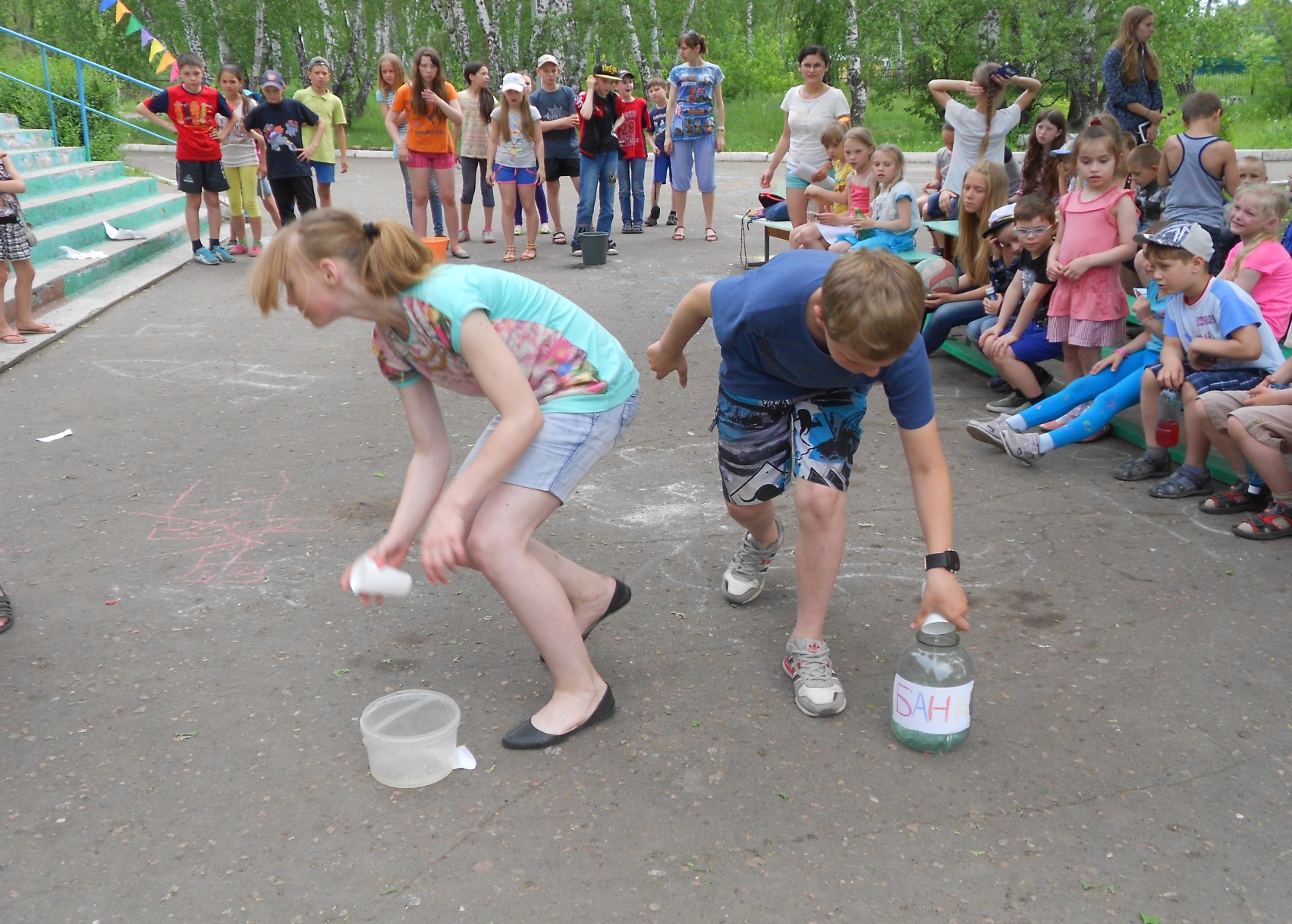 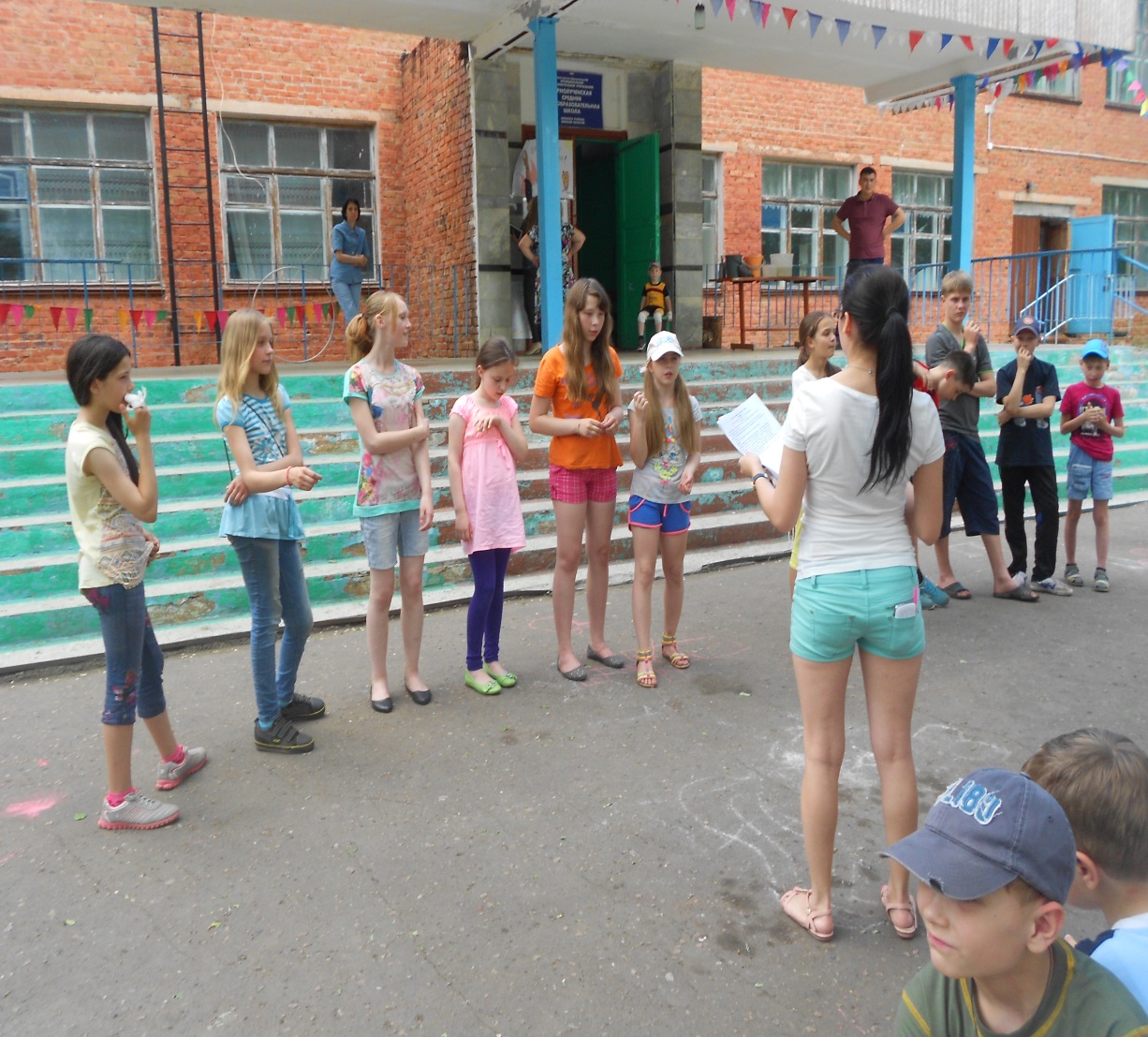 Деньдесятый-(11 июня)День игры
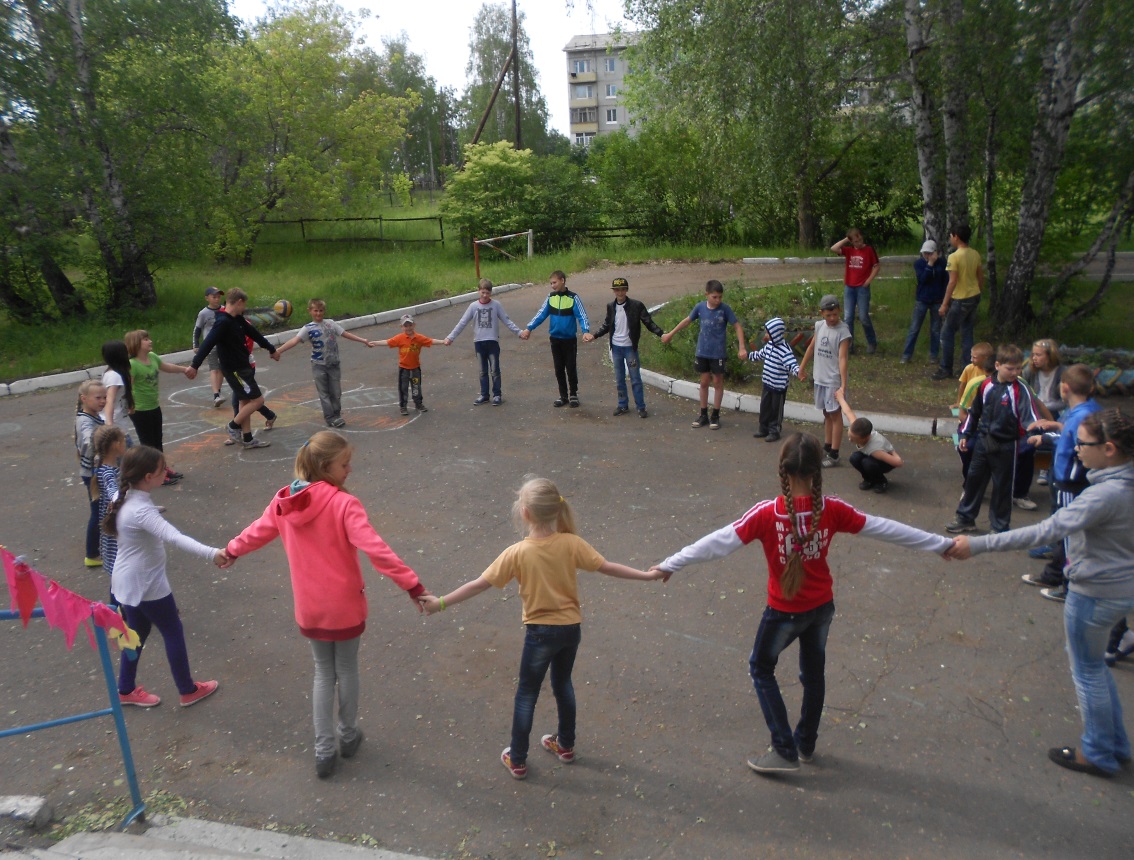 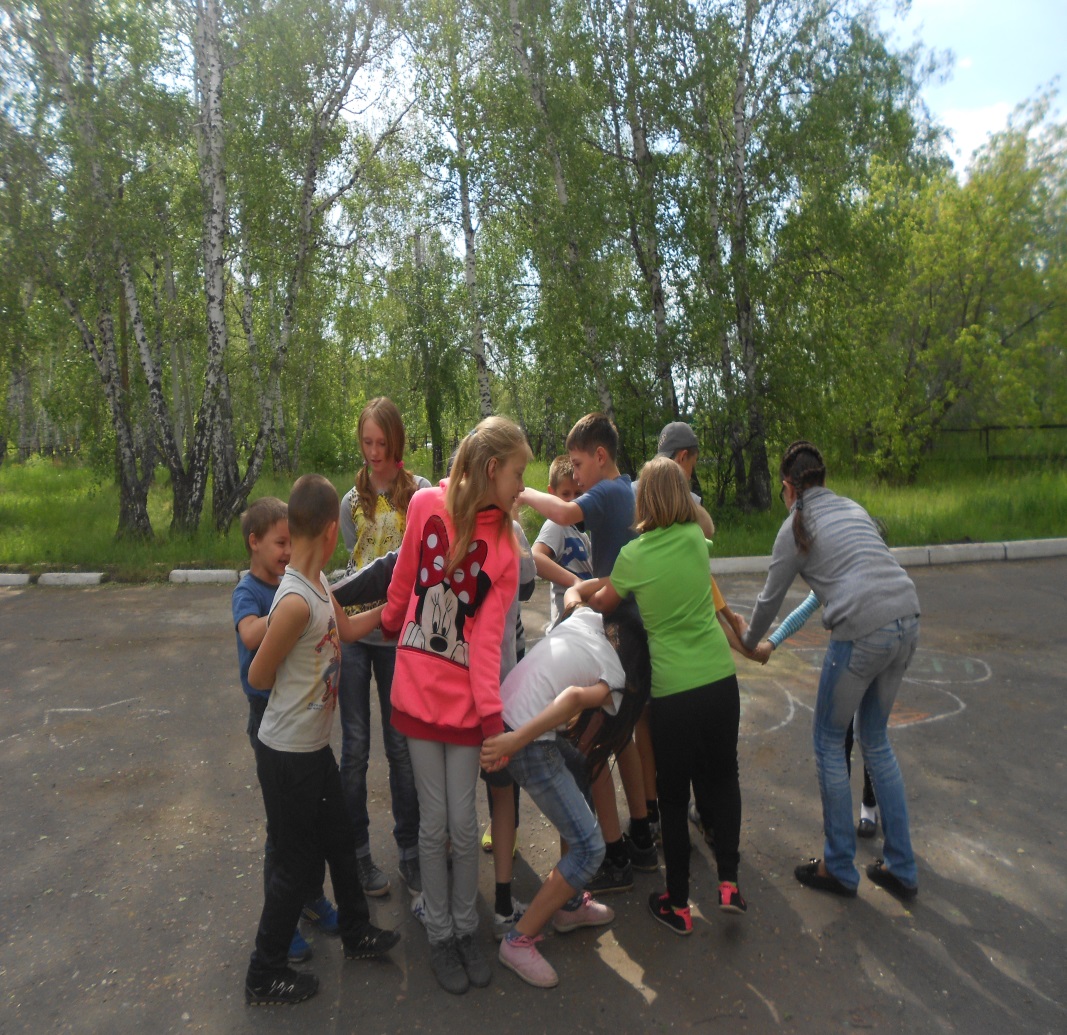 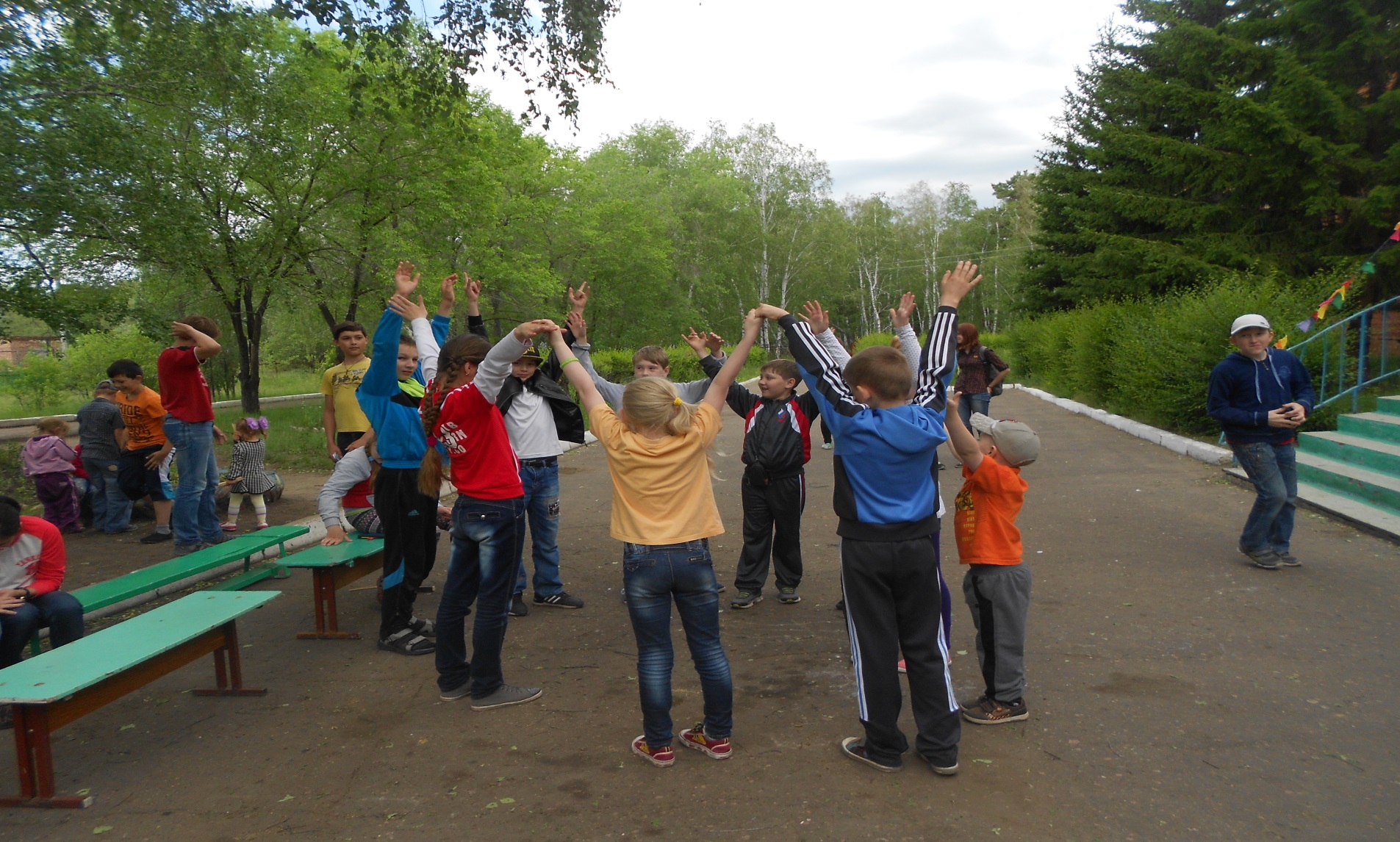 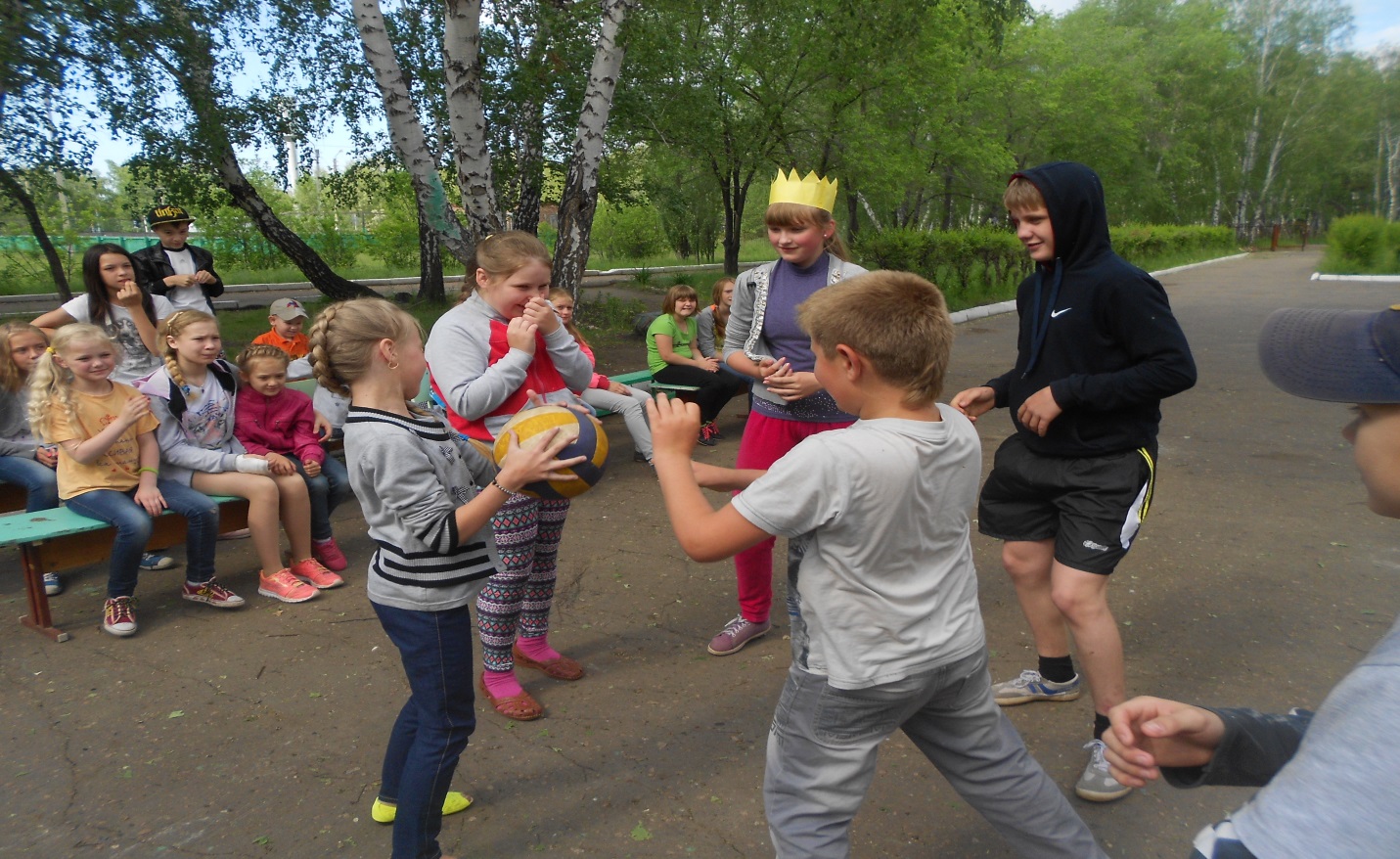 День одиннадцатый – (12 июня)День России
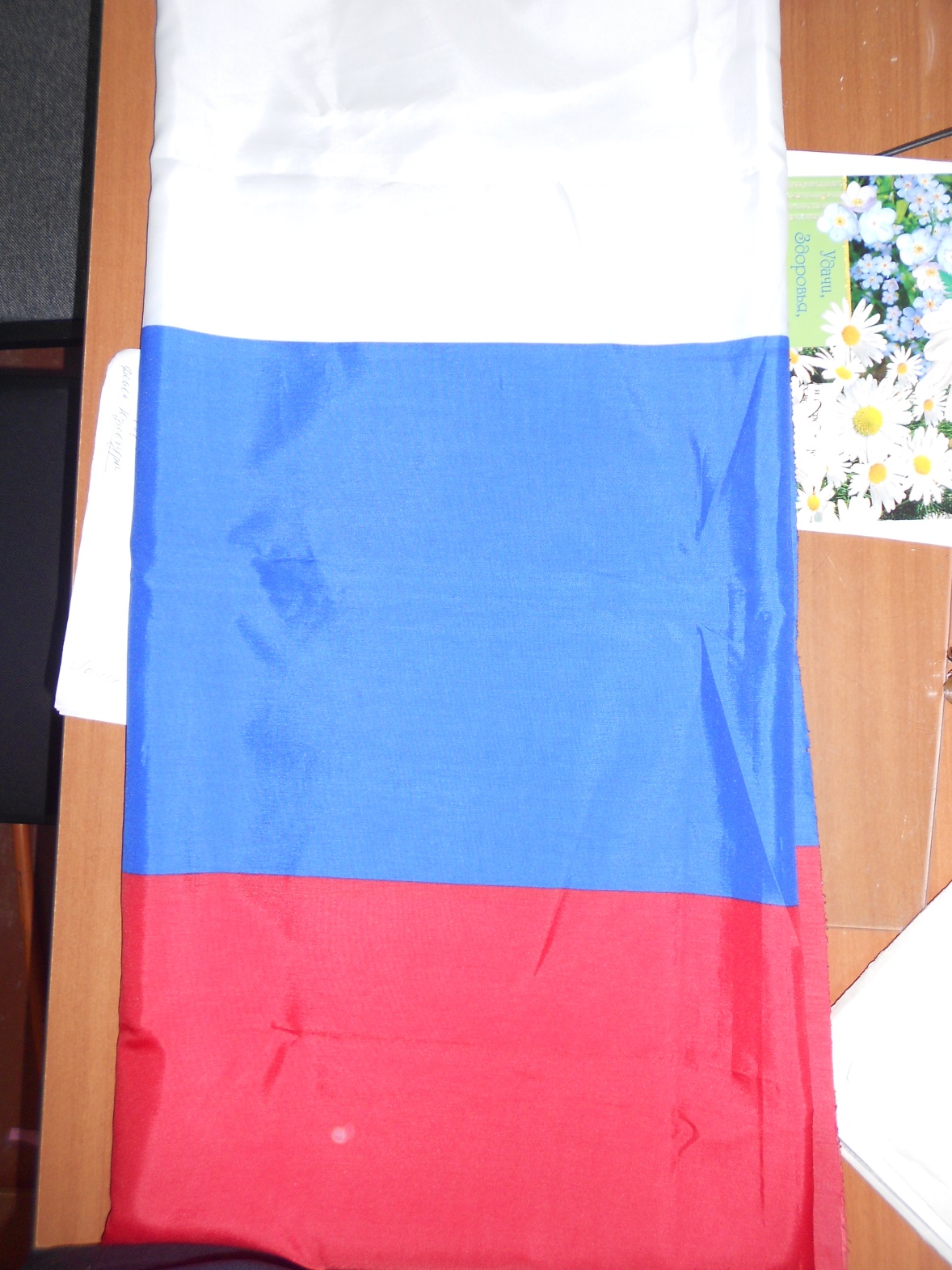 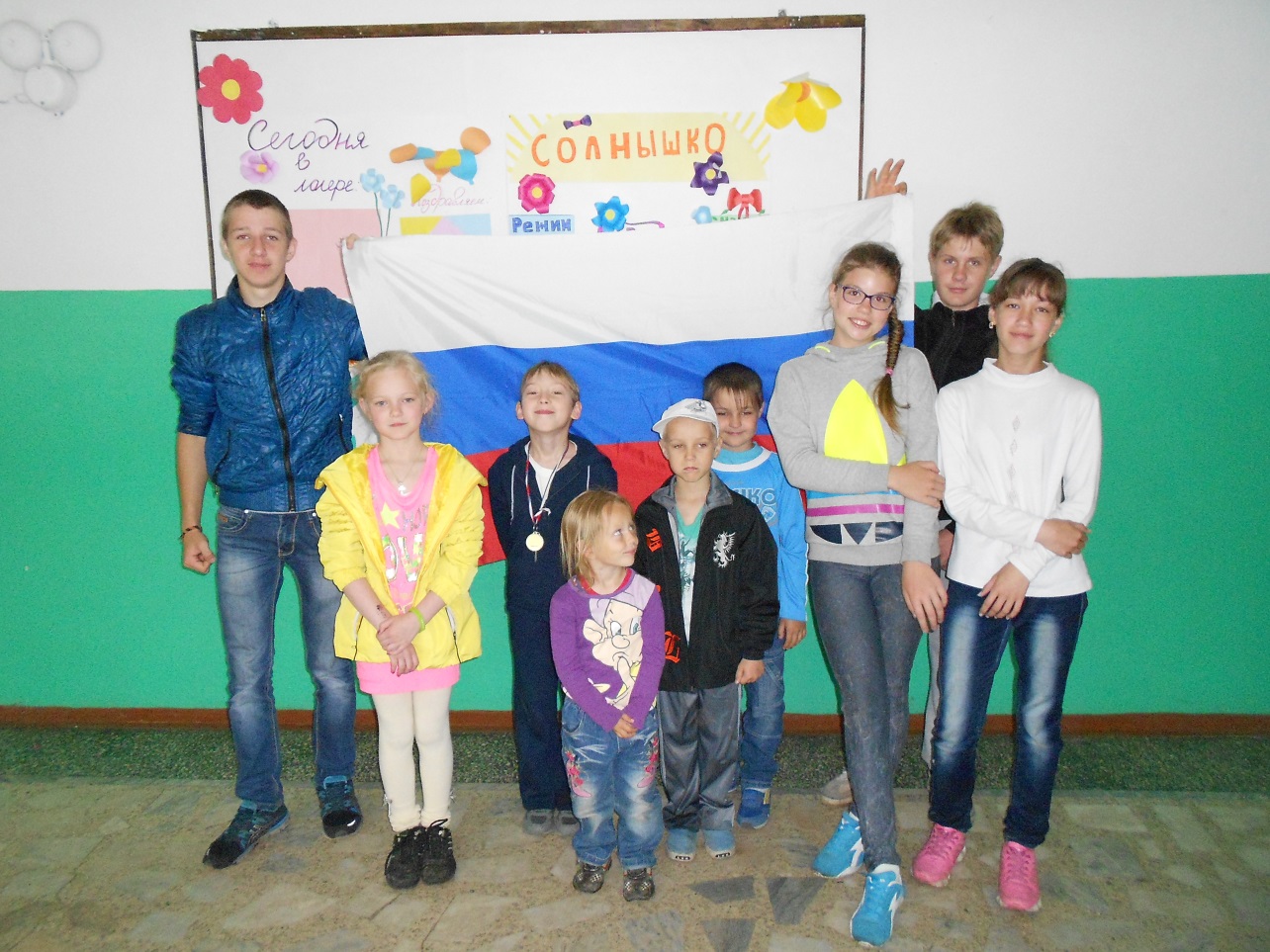 День двенадцатый – (13 июня)День лета
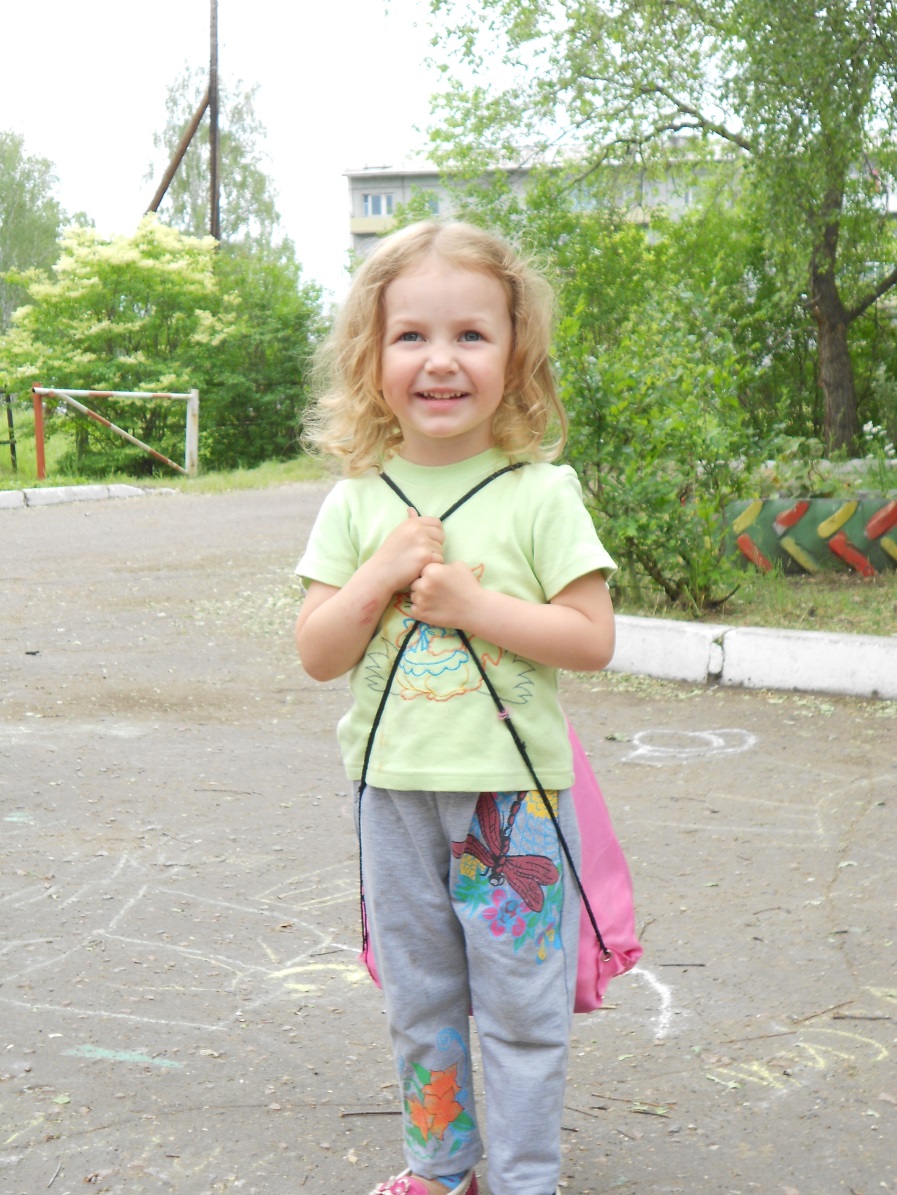 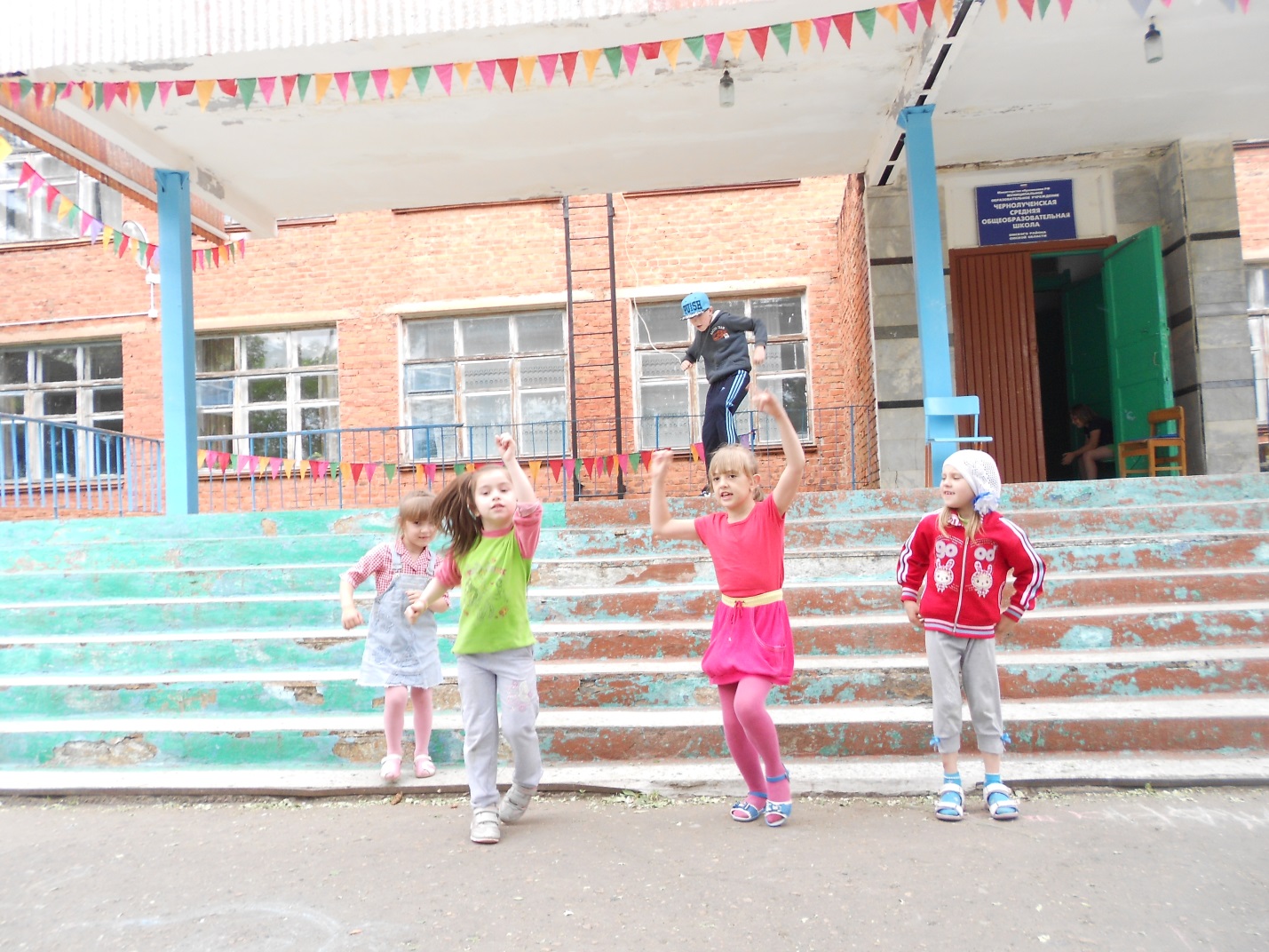 День тринадцатый – (15 июня)День мальчиков